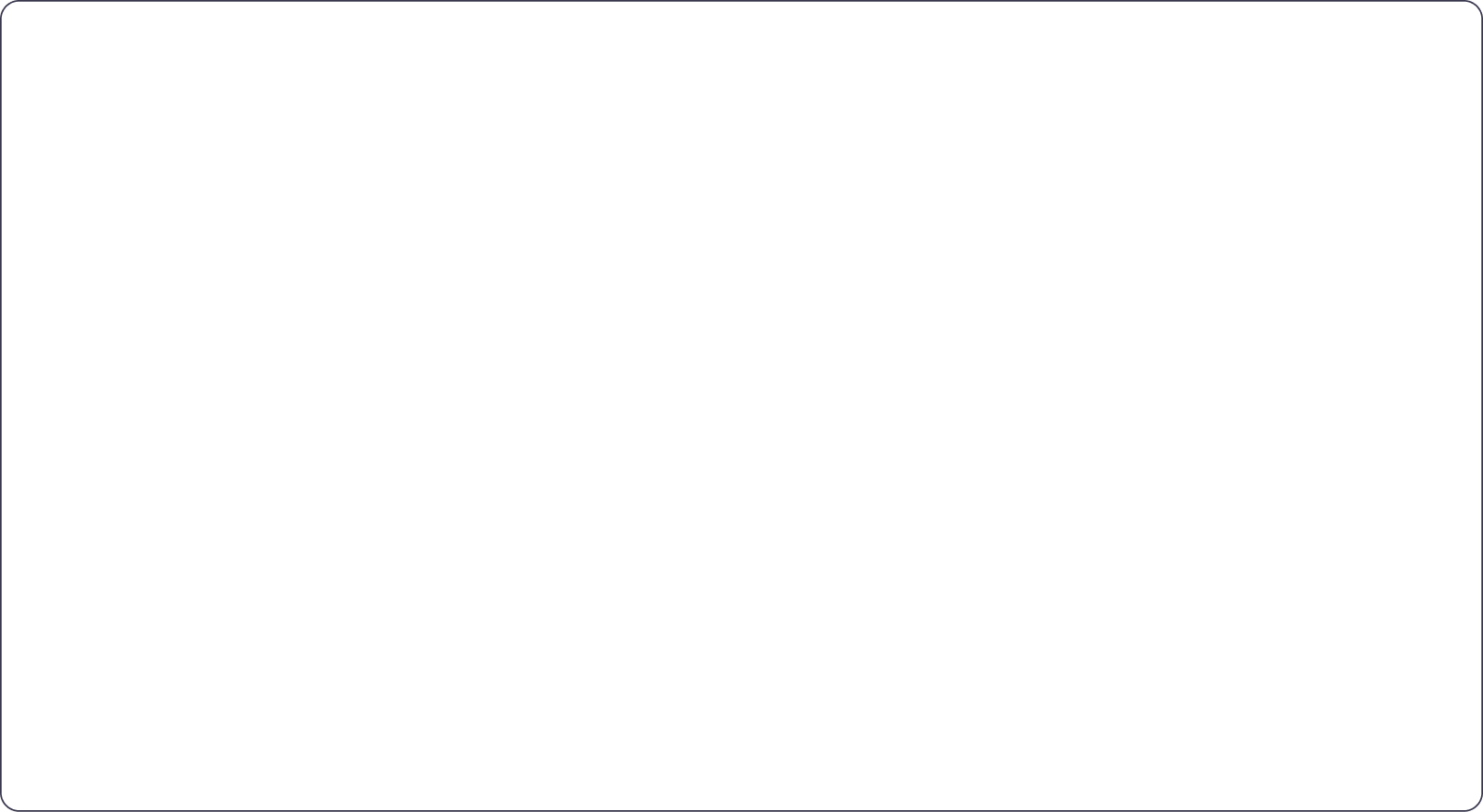 Hello,
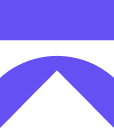 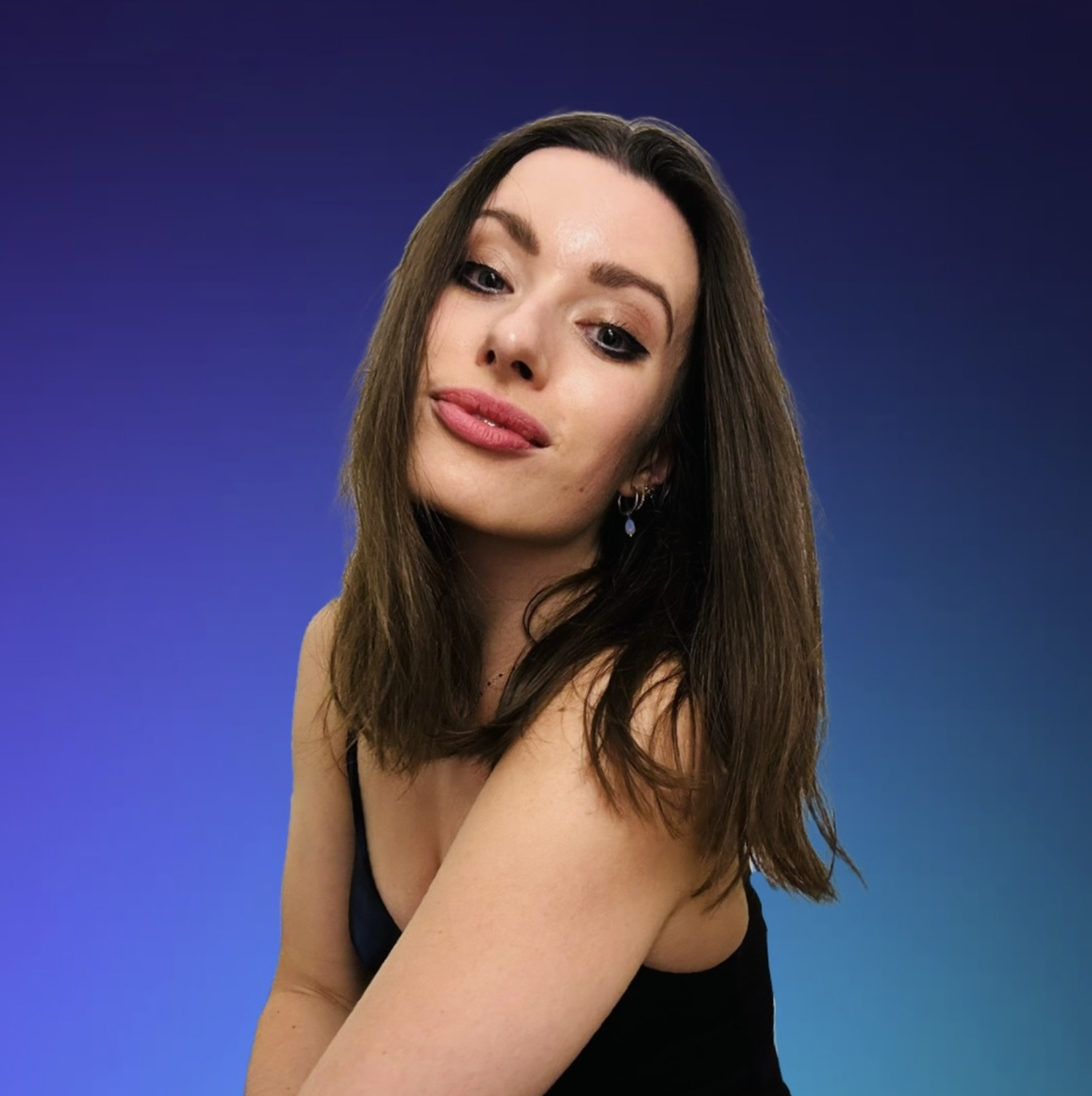 1
I’m Mia from Aikido Security,
2
your all-in-one
3
software security platform.
4
5
secure code, containers, clouds & domains
6
7
↳ aikido.dev
8
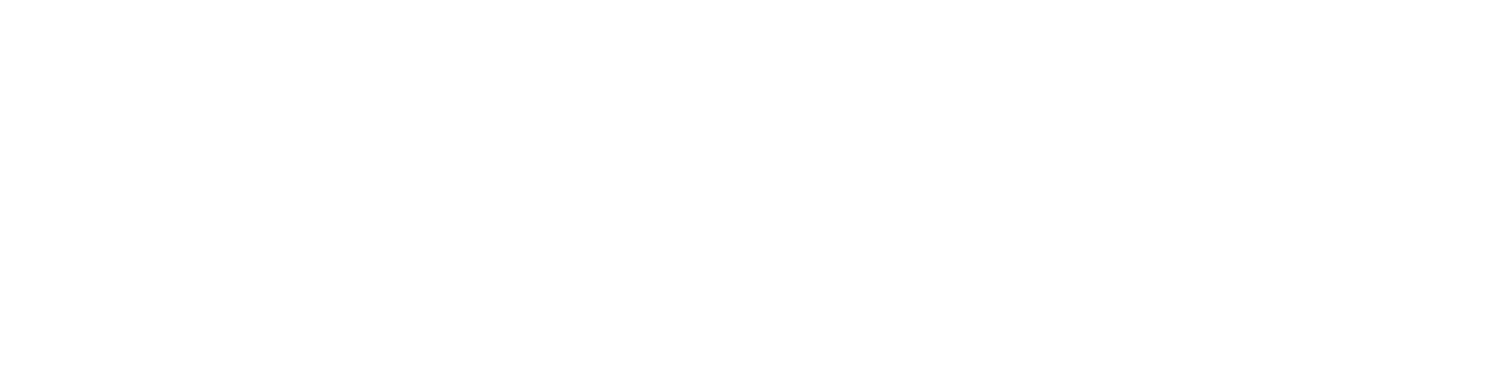 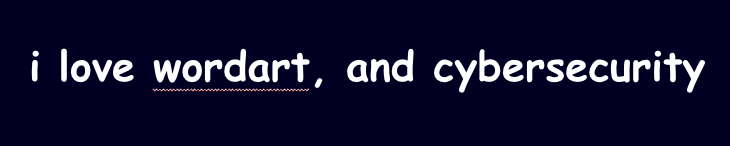 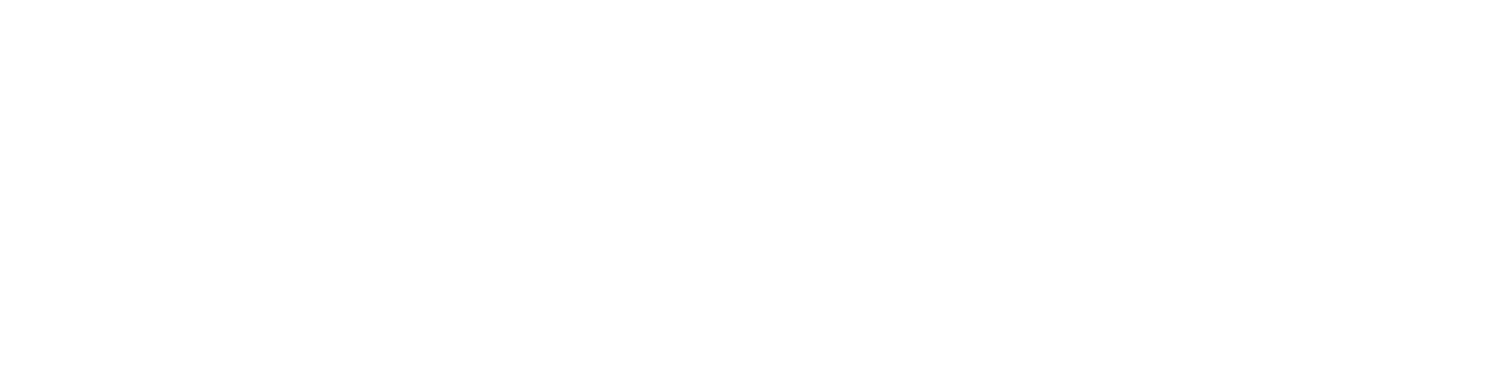 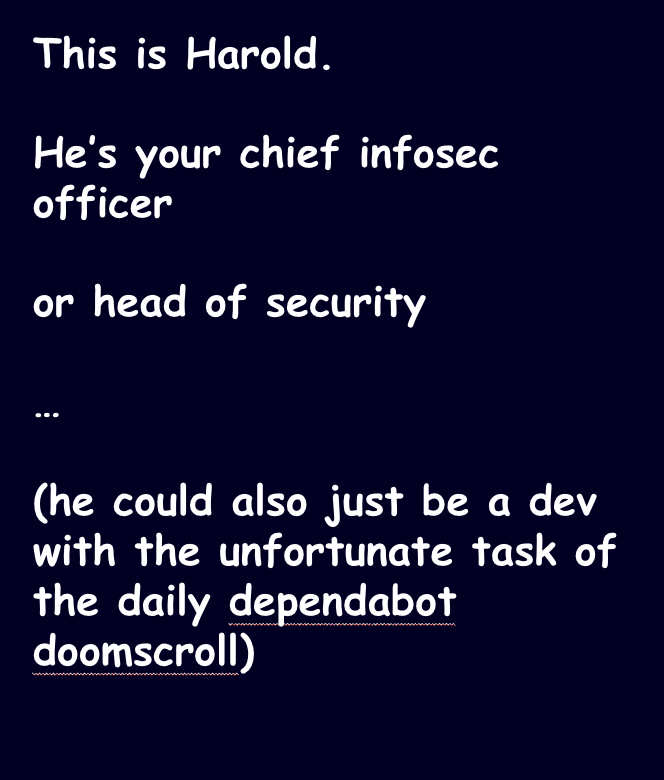 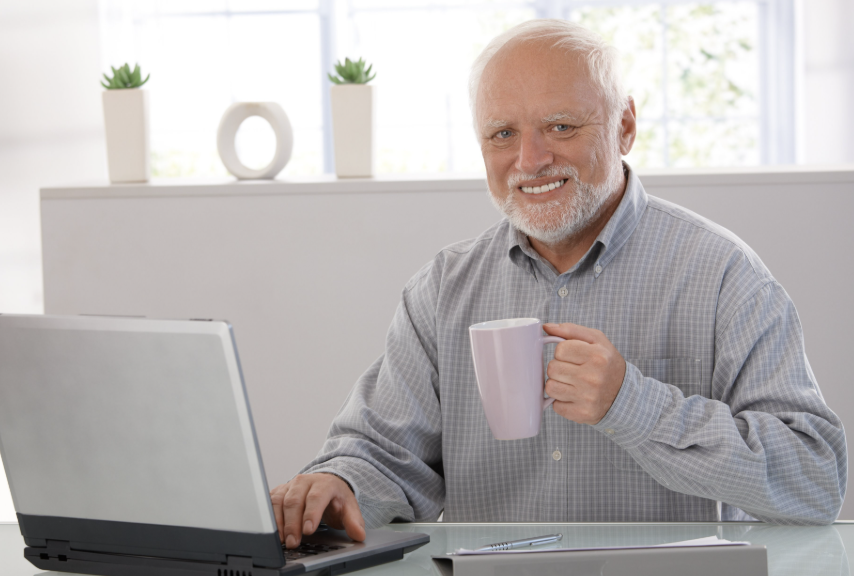 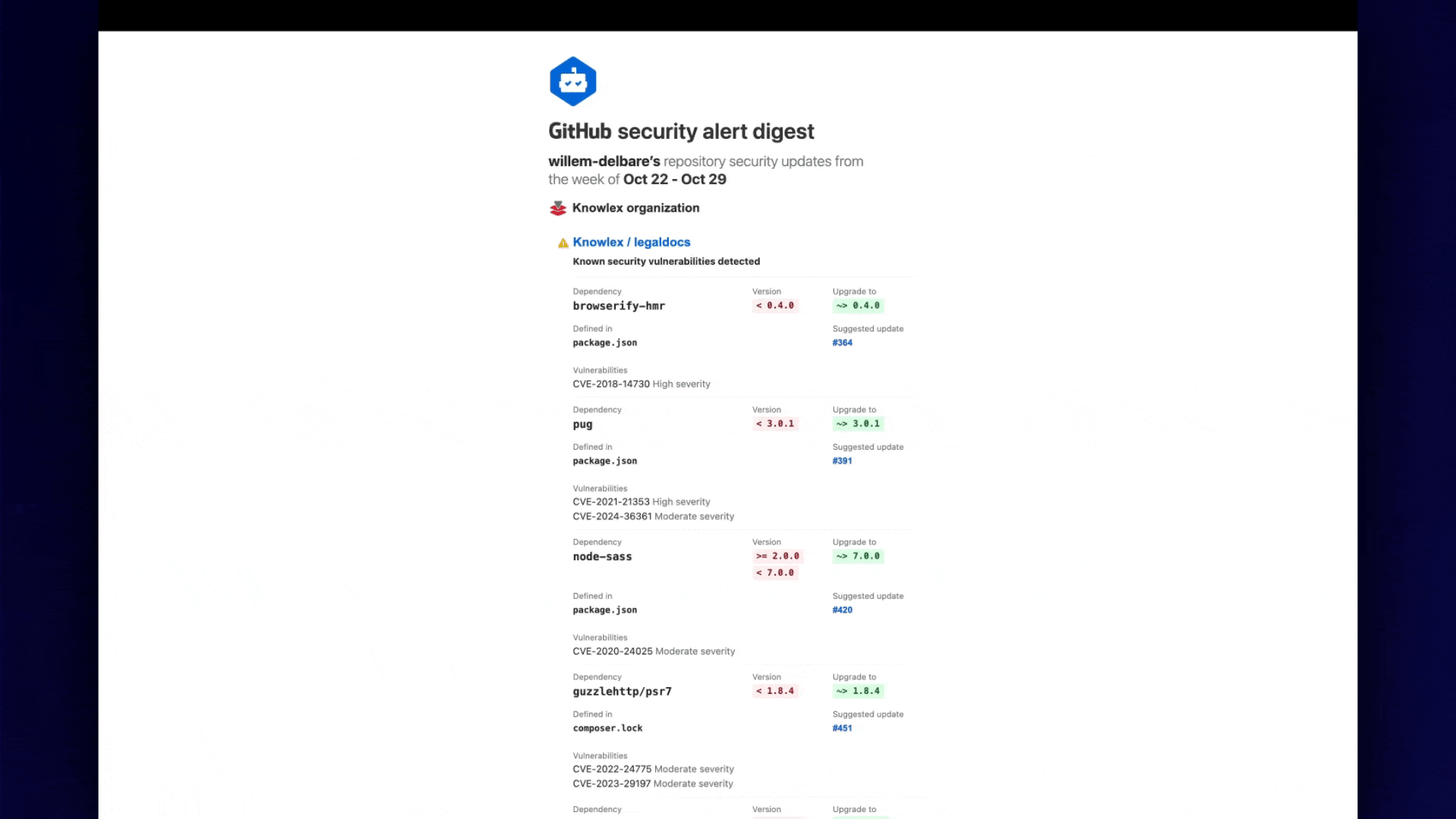 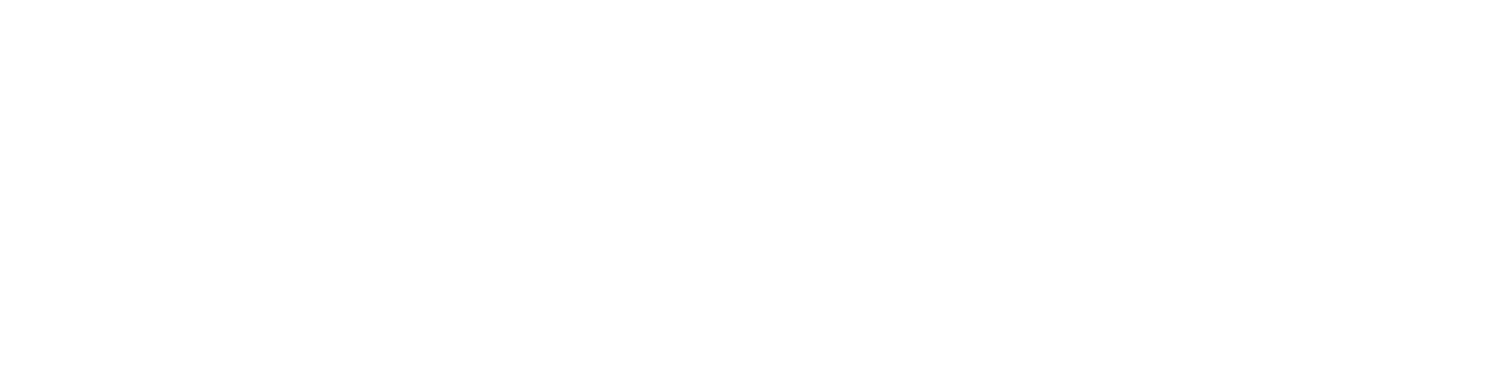 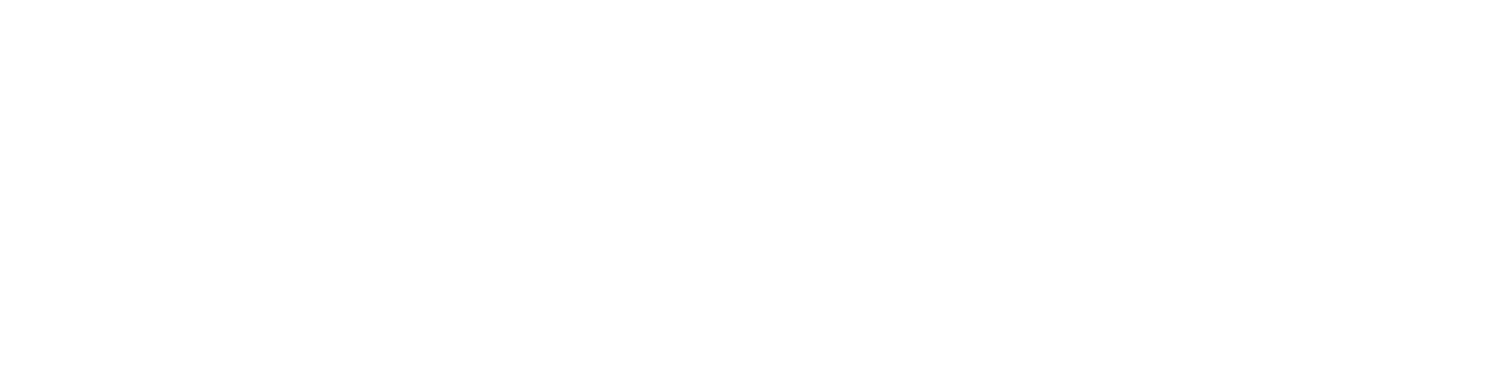 kinda relatable, right?
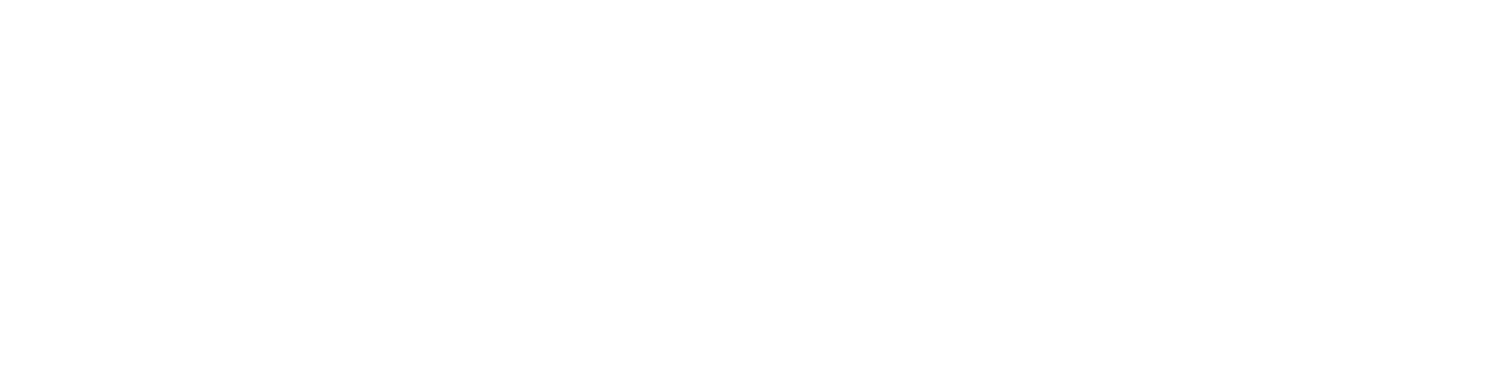 yeah…


This is Roeland.

Co-founder of Aikido Security.

And less than 4 years ago he faced the same pains as Harold.



so……
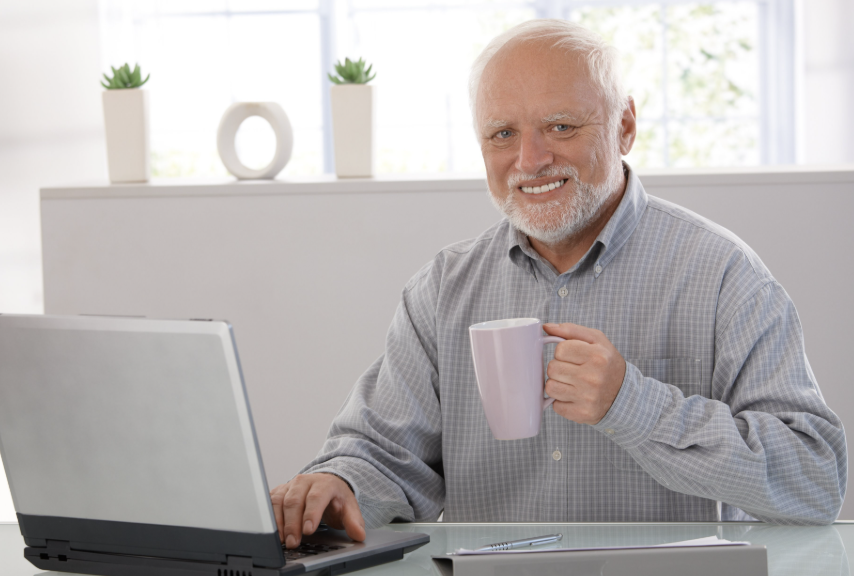 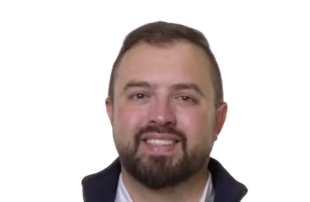 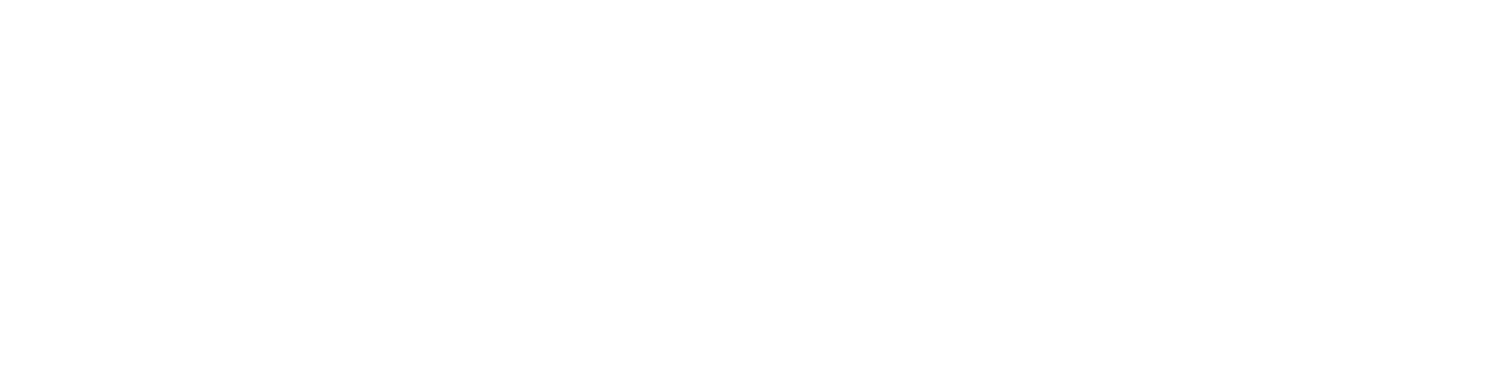 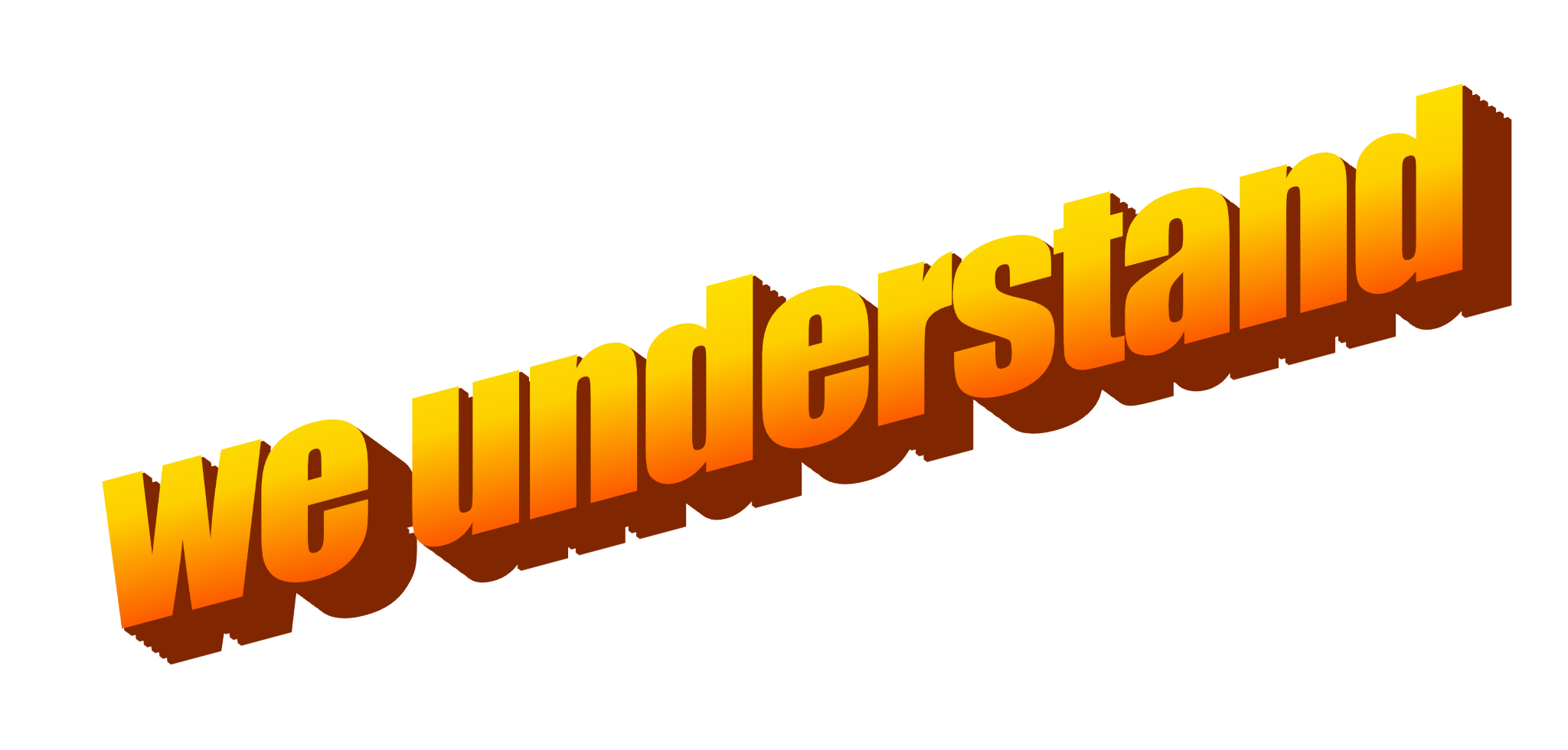 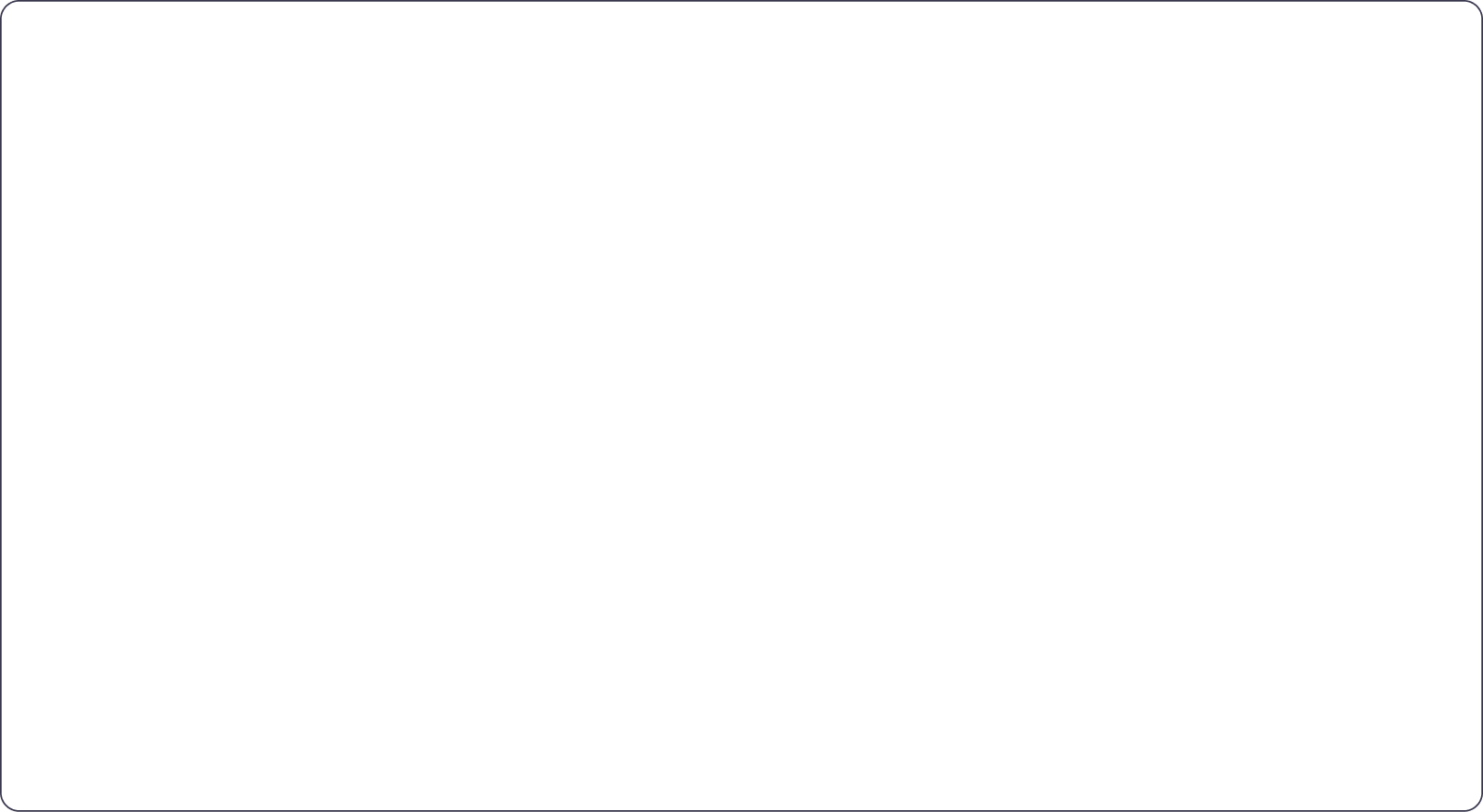 The Problem
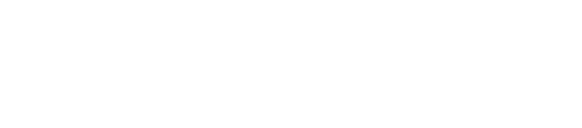 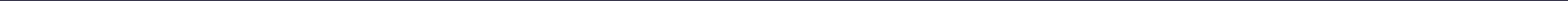 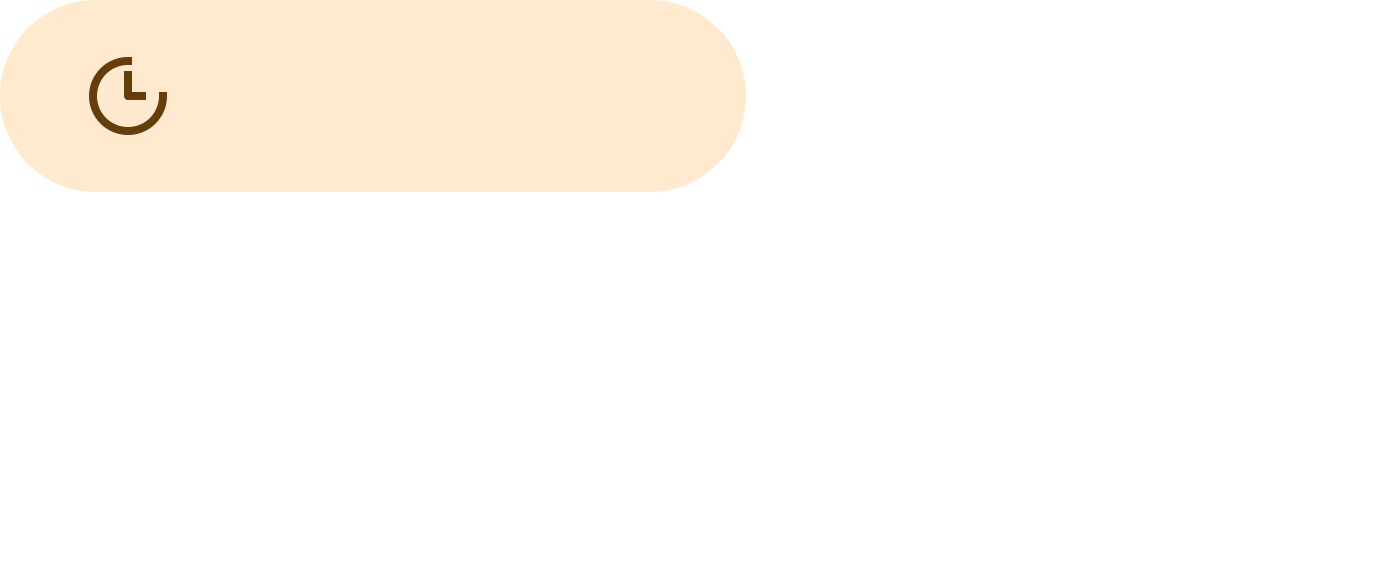 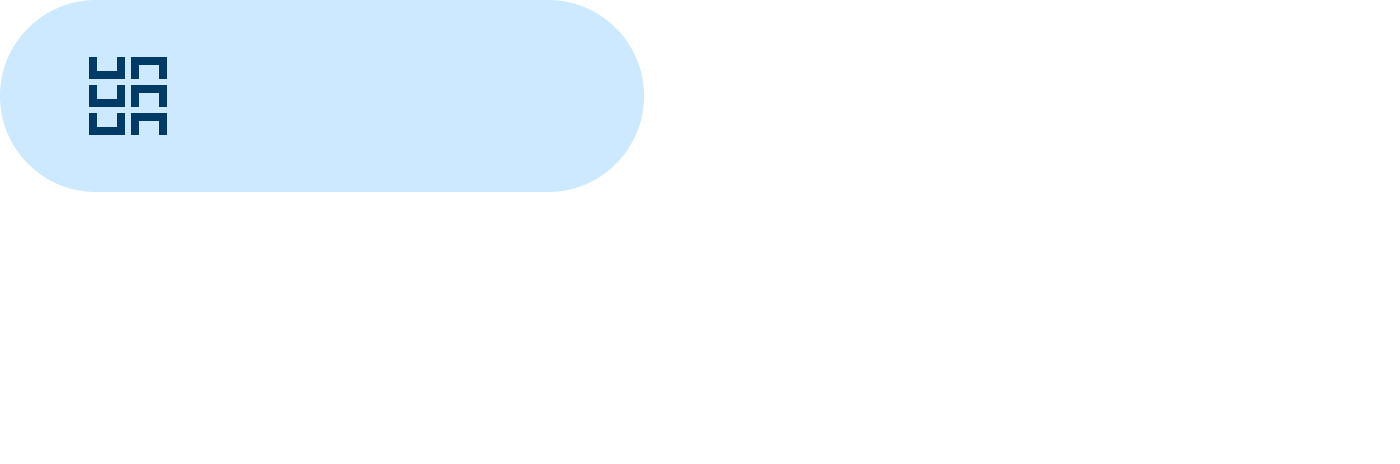 Scattered tooling
Confusing
Lots of point solutions. Some productized, some open-source.
Unwieldy UI & Fighter jet cockpits.
Make you feel dumb.
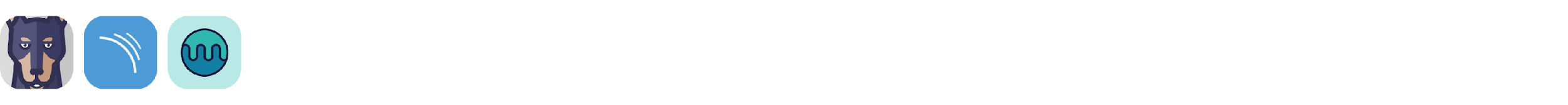 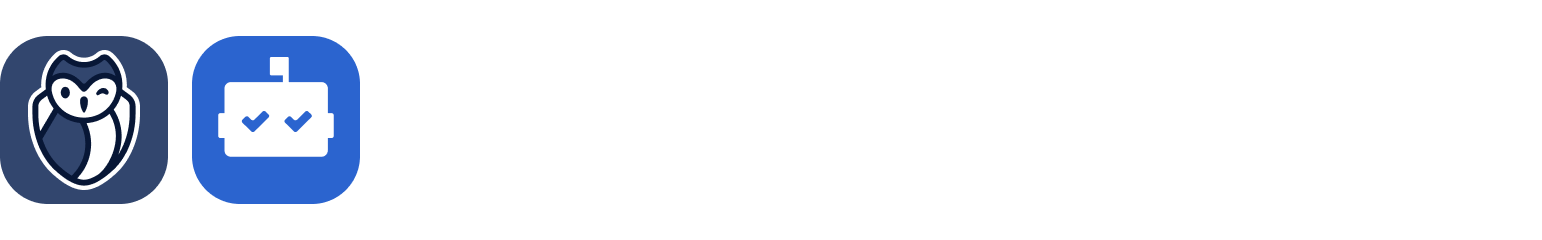 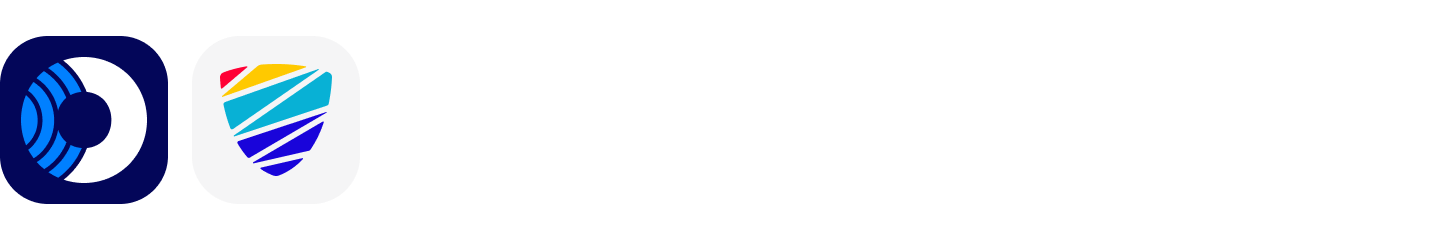 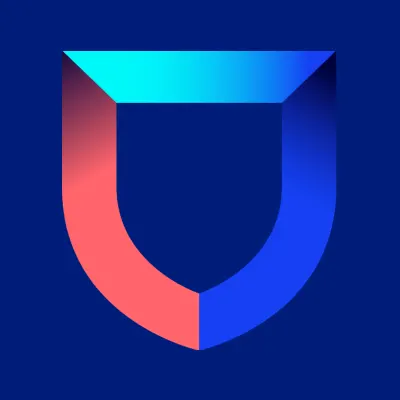 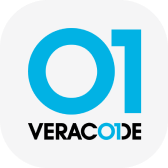 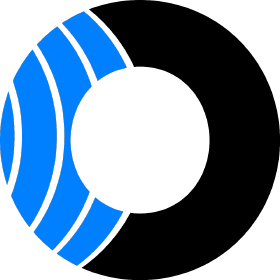 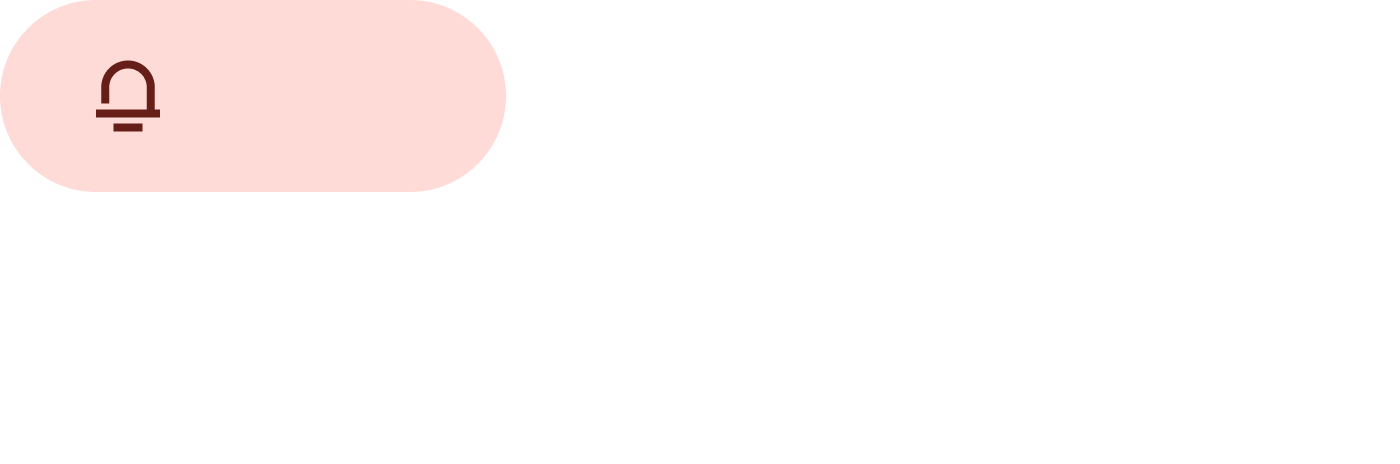 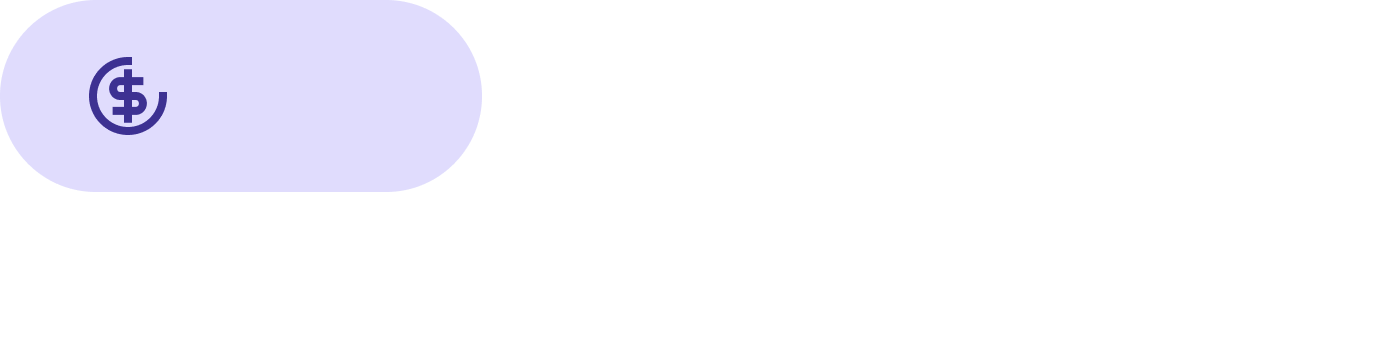 Noisy
Pricey
Loads of false positives. Notification overload & alert fatigue.
Costs a ton of money.
Intransparent models.
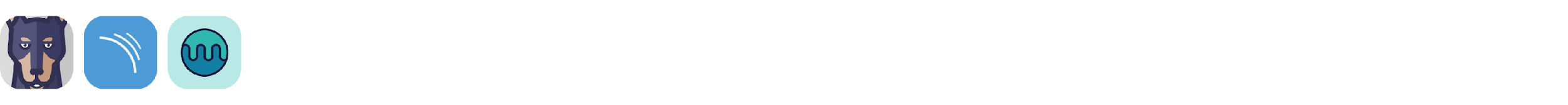 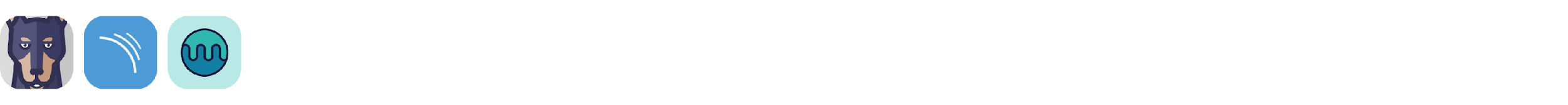 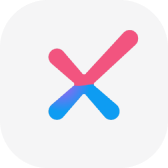 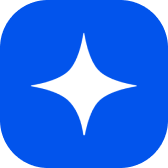 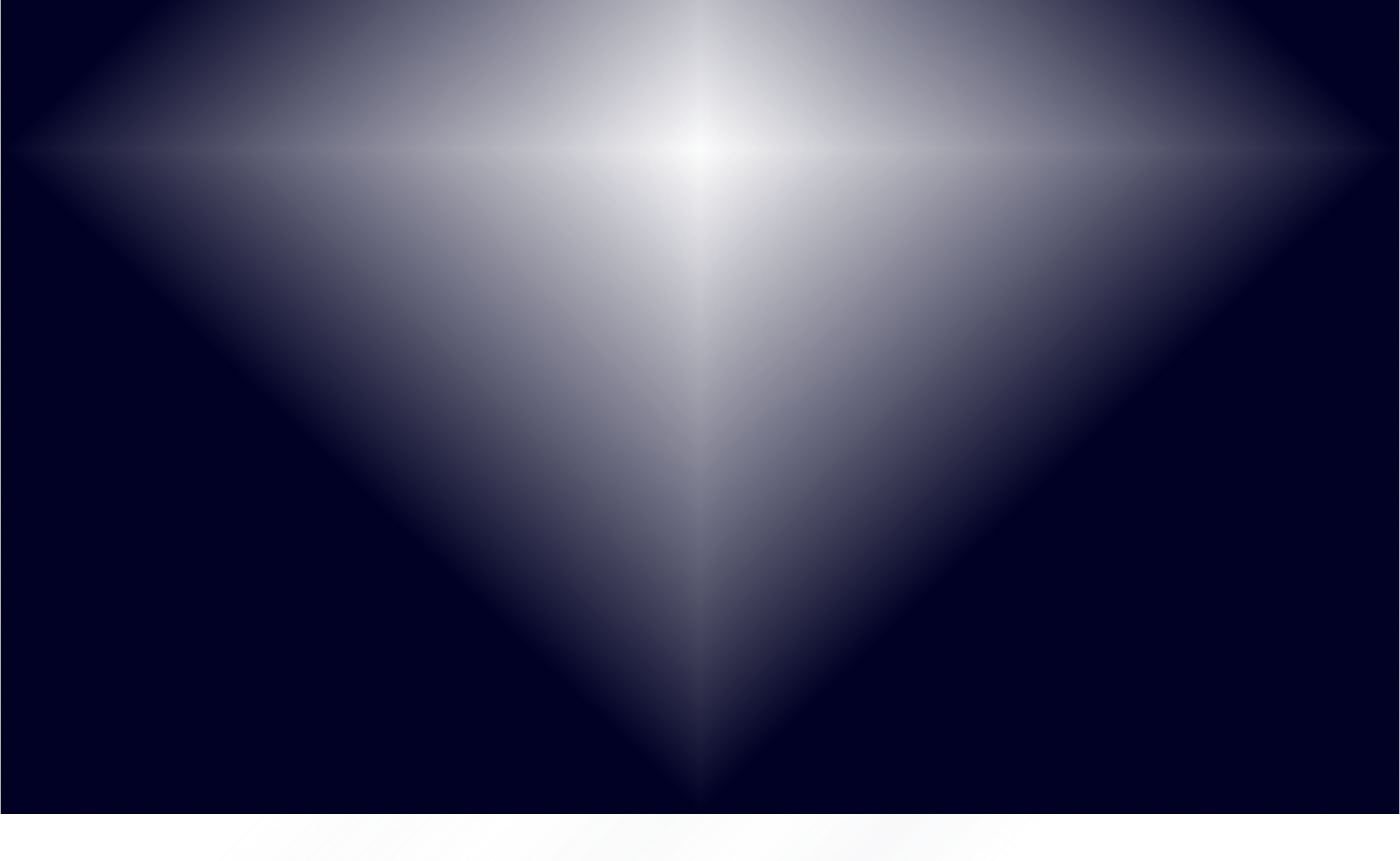 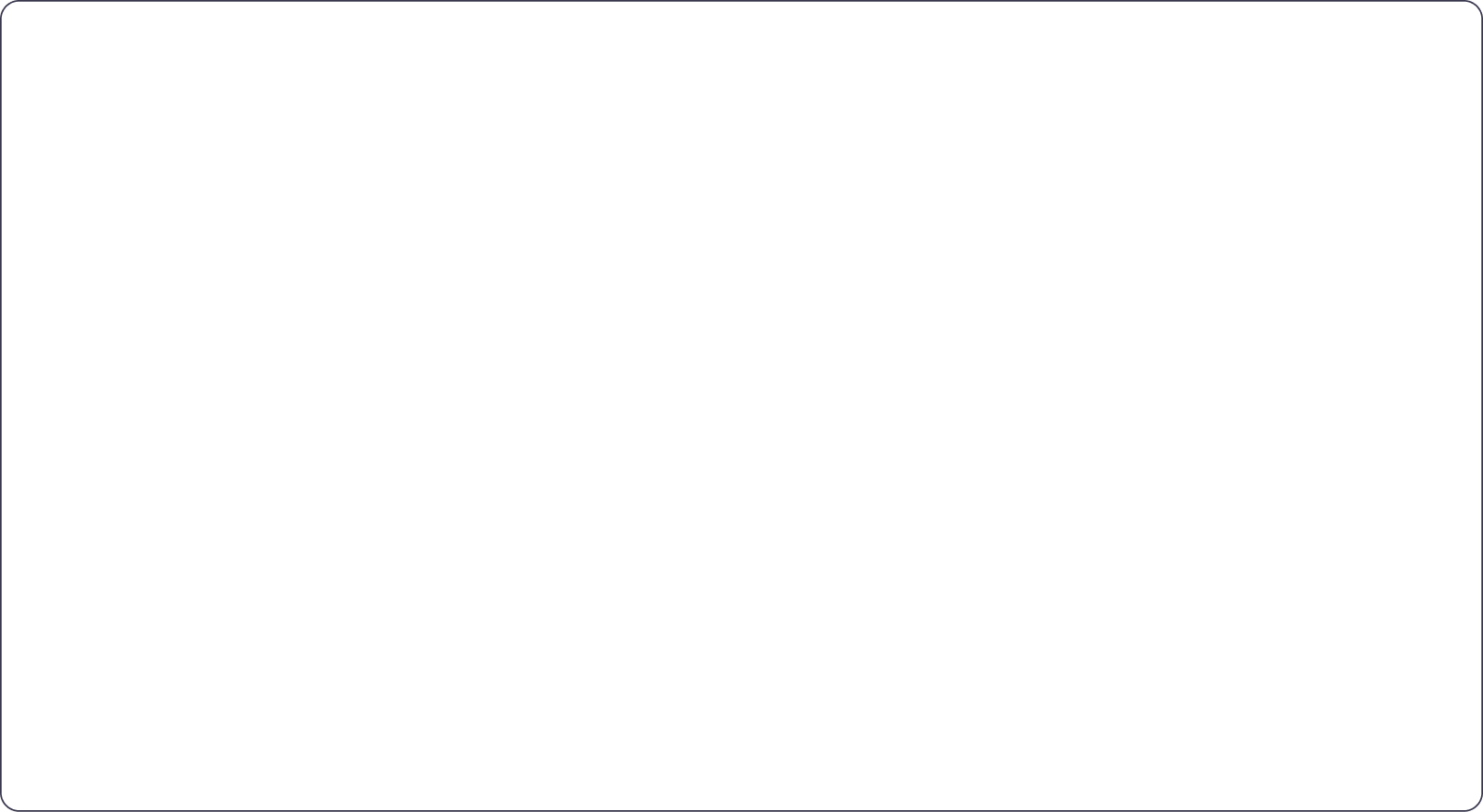 Security tools today are
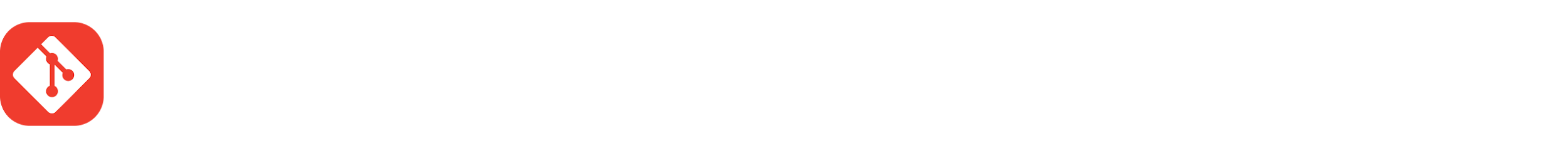 covering only few areas,
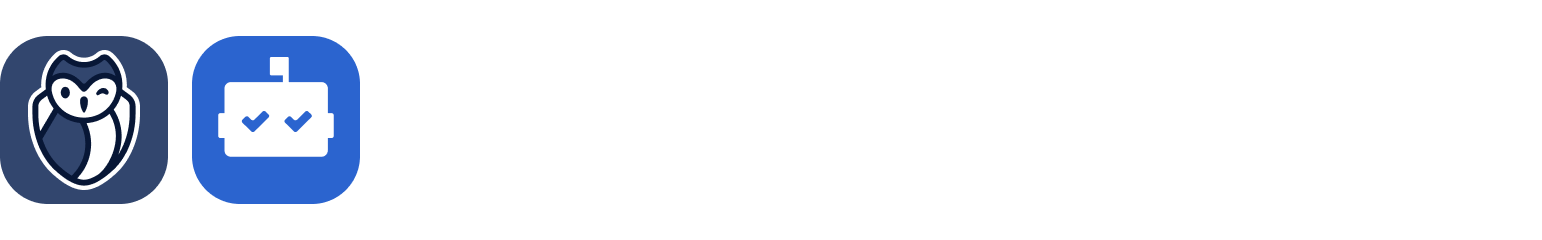 hard to use,
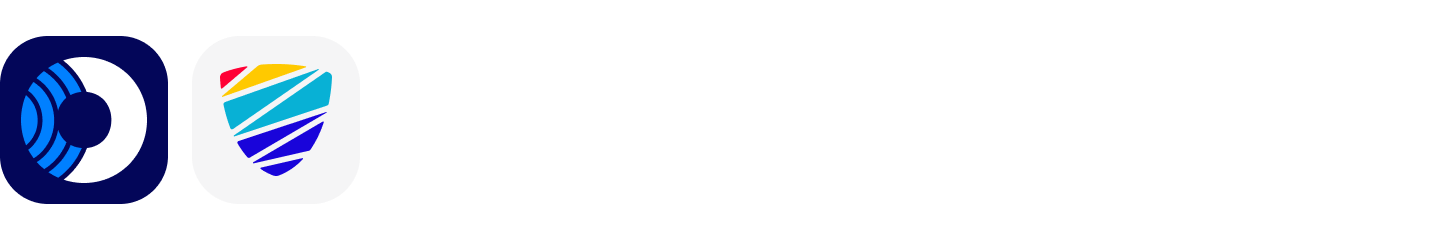 expensive,
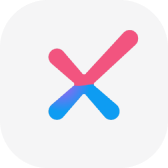 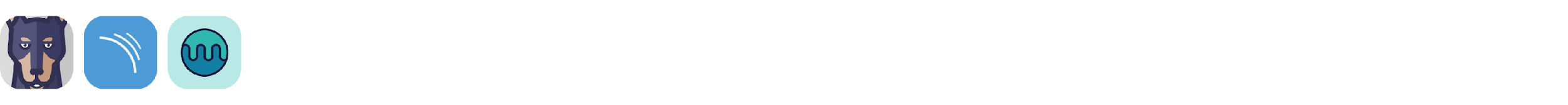 creating tons of false positives,
built on legacy tech,
sales-heavy,
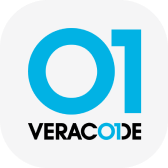 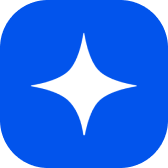 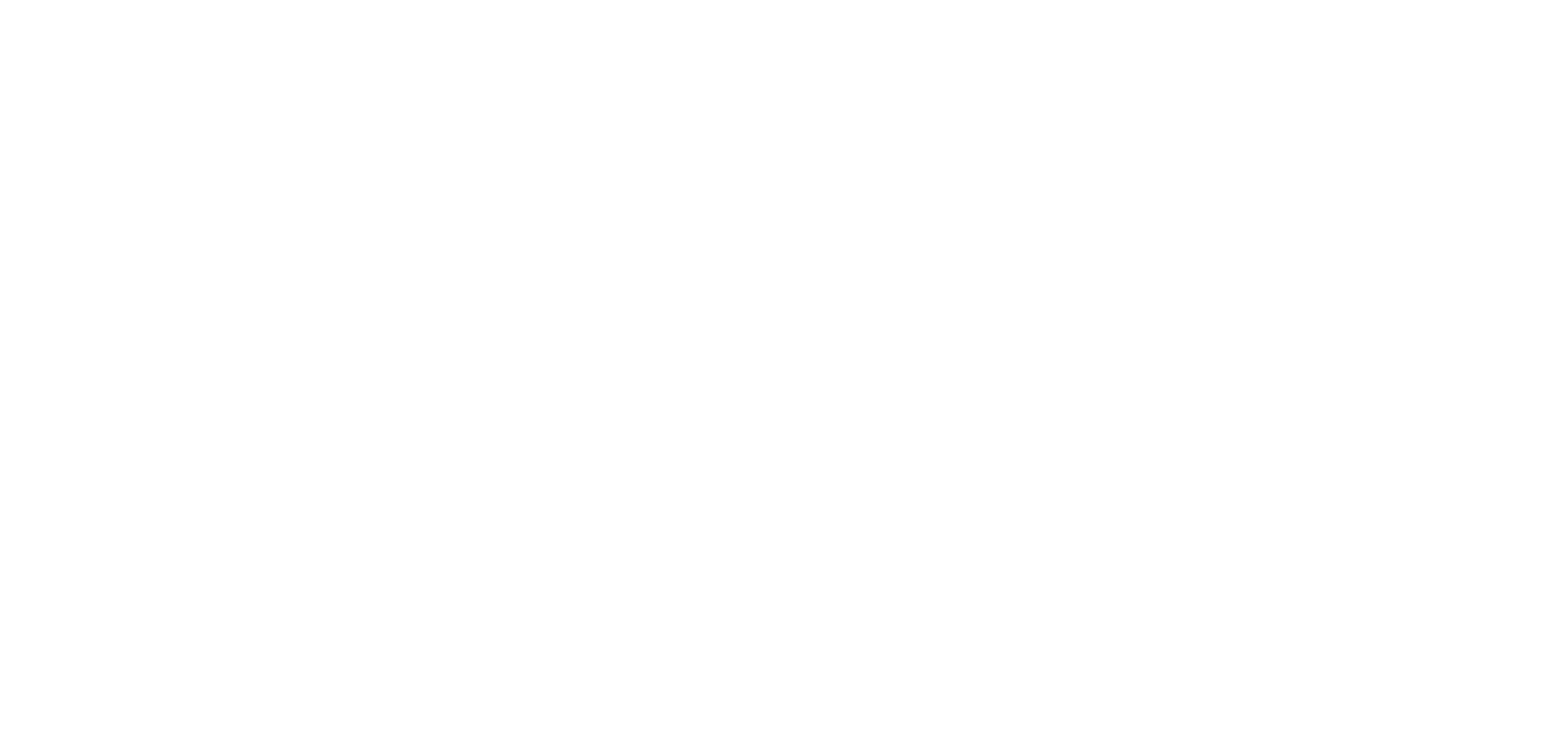 not built for mid-market teams.
[Speaker Notes: That’s actually what we were facing when we were tackling this problem at the previous scale-ups we worked at. We spent months finding the right tooling, eventually ended up buying Snyk, Orca and BlackDuck. Spent lots of money on it. Then we were drowning in alerts & false-positives, and had to hire a security engineer to deal with that.]
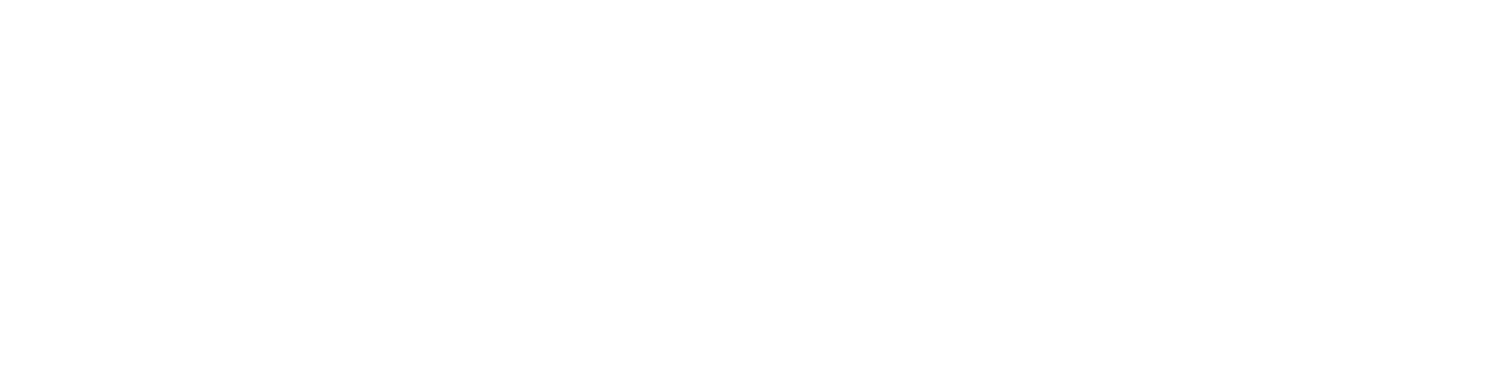 ???
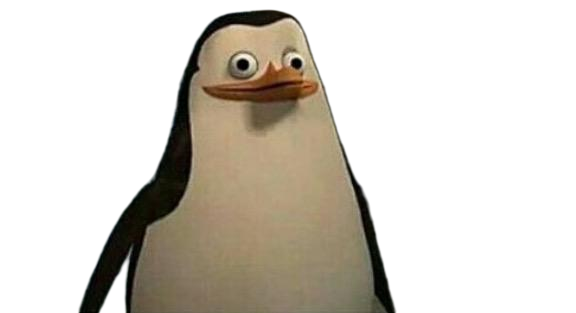 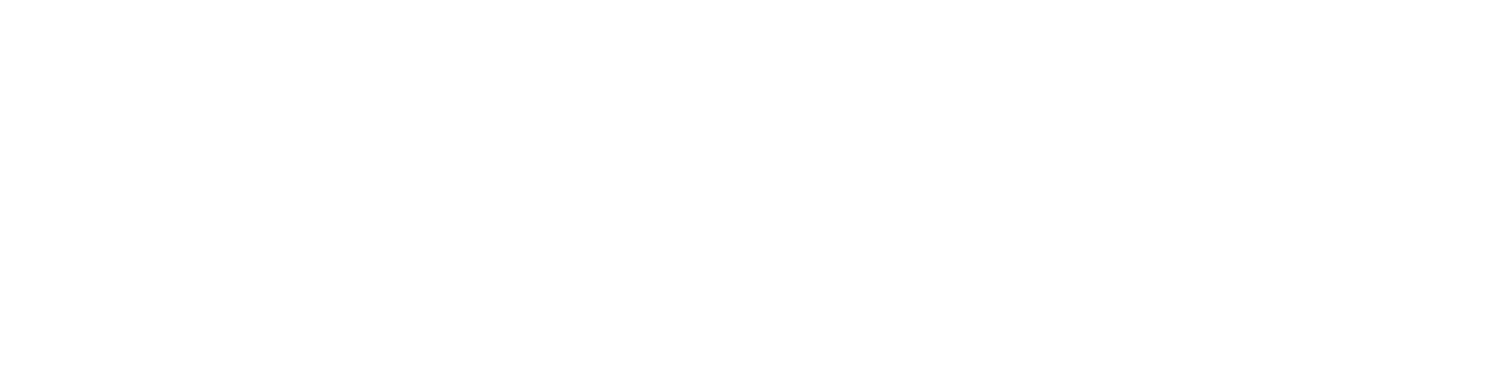 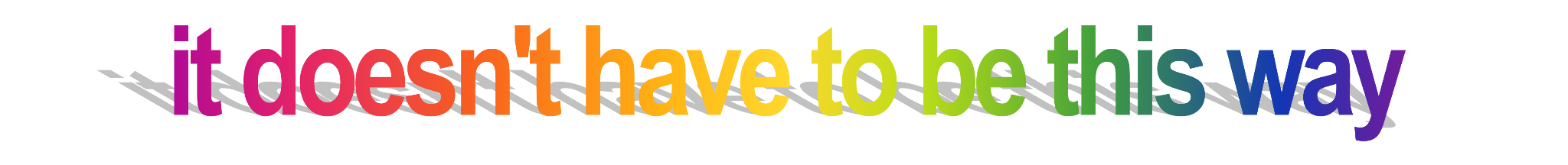 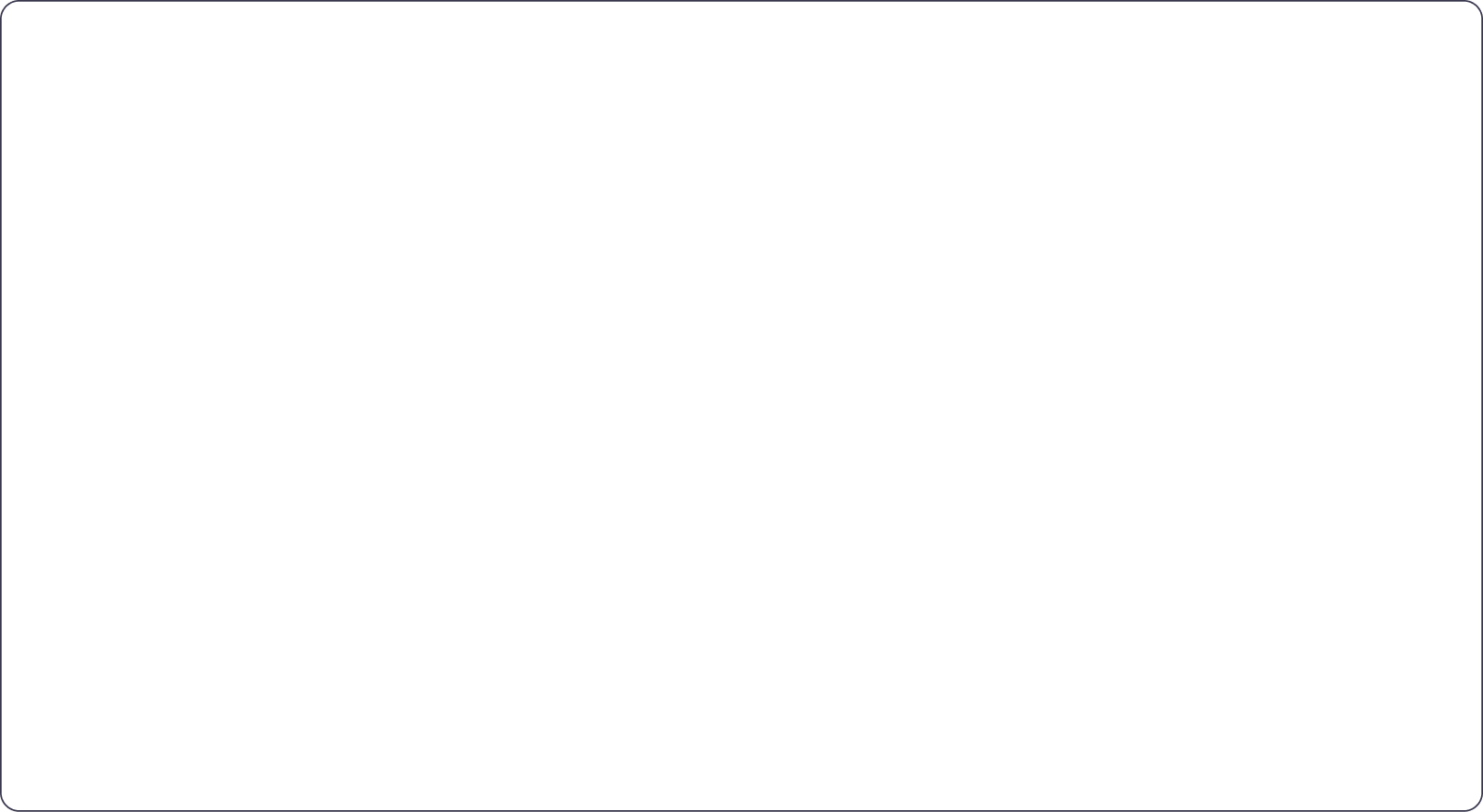 The Solution
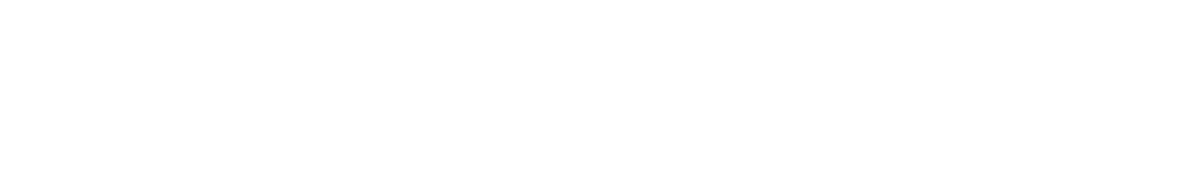 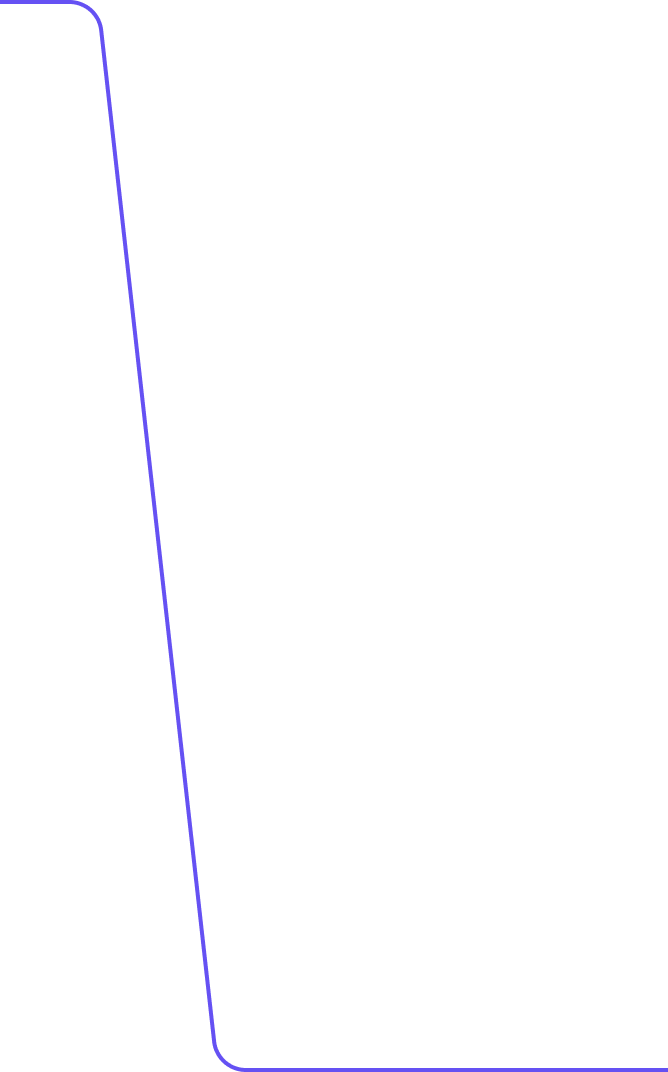 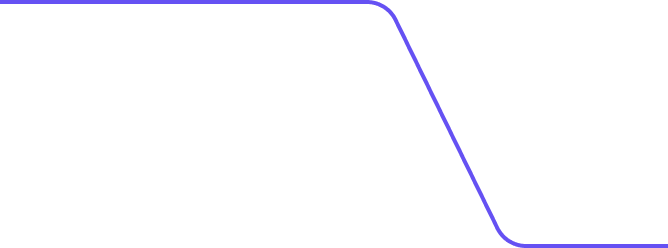 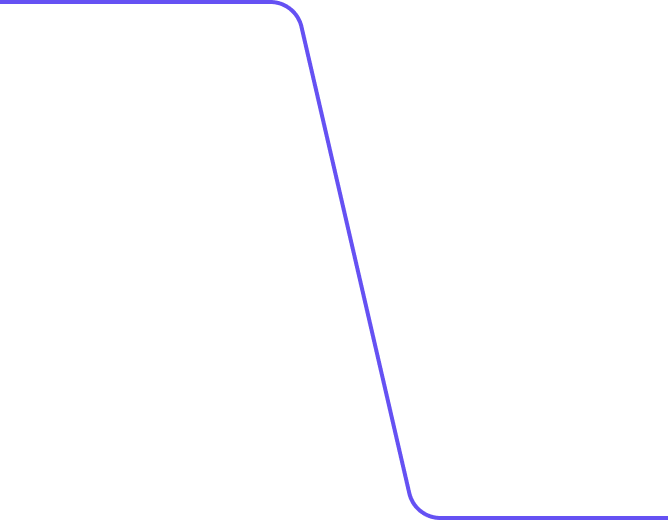 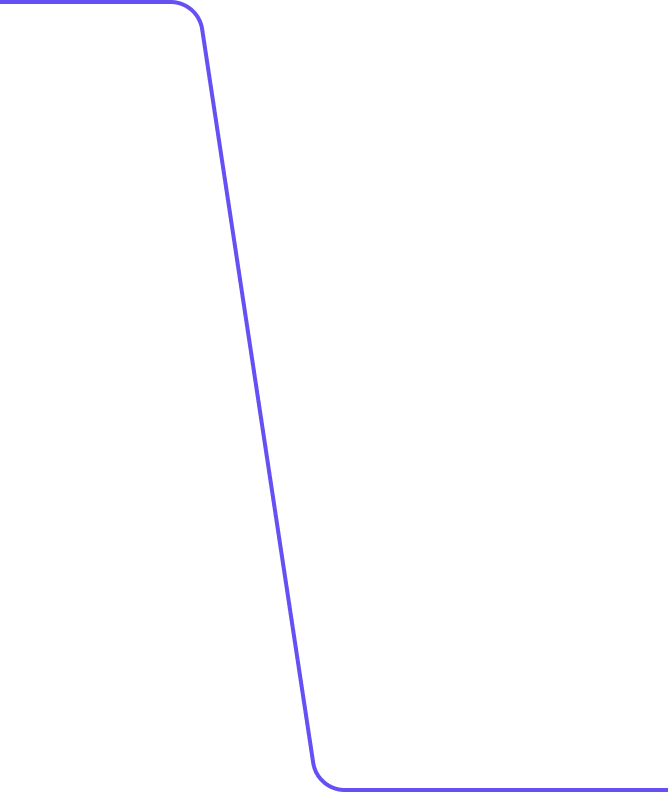 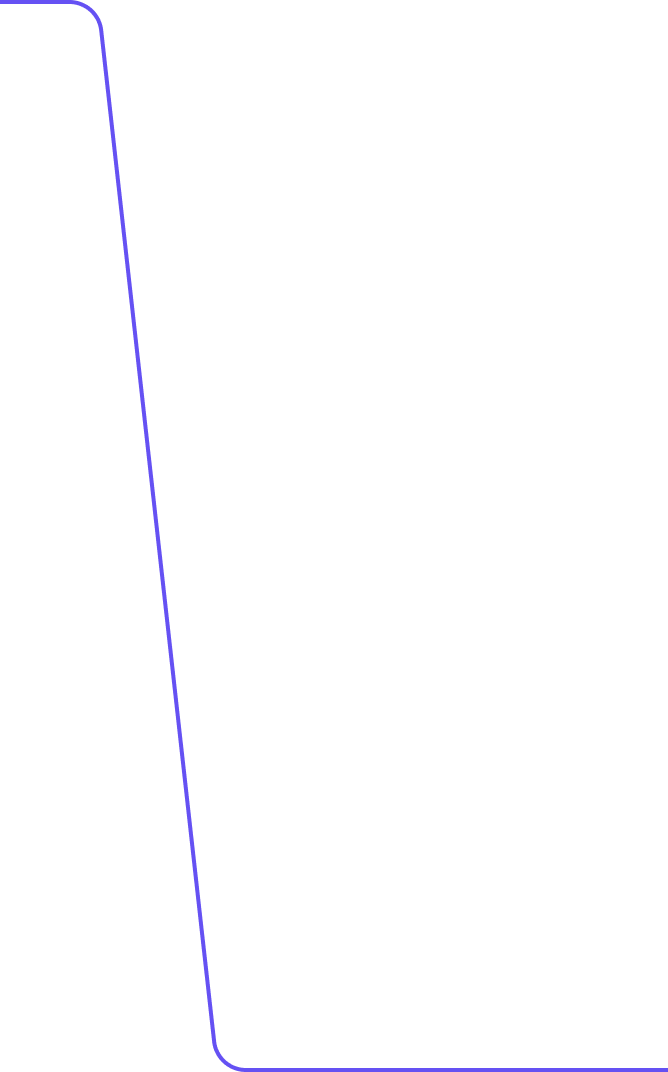 10 tools in 1
1
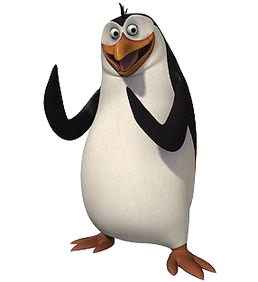 False-positives cancelled
2
UI & UX stellar
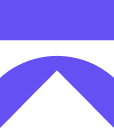 3
Tech & Vendor agnostic
4
Price not ridiculous
5
6
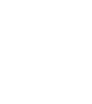 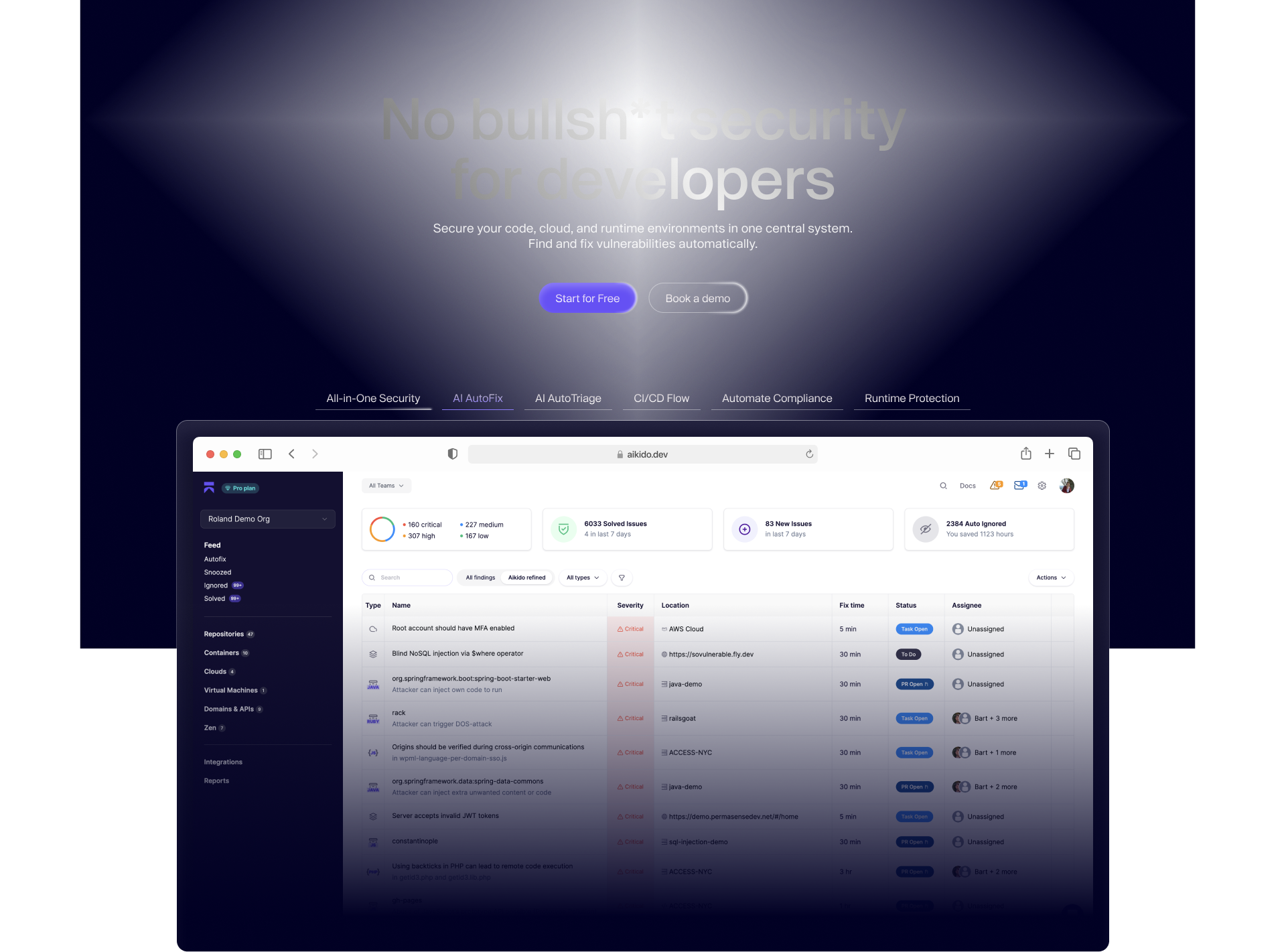 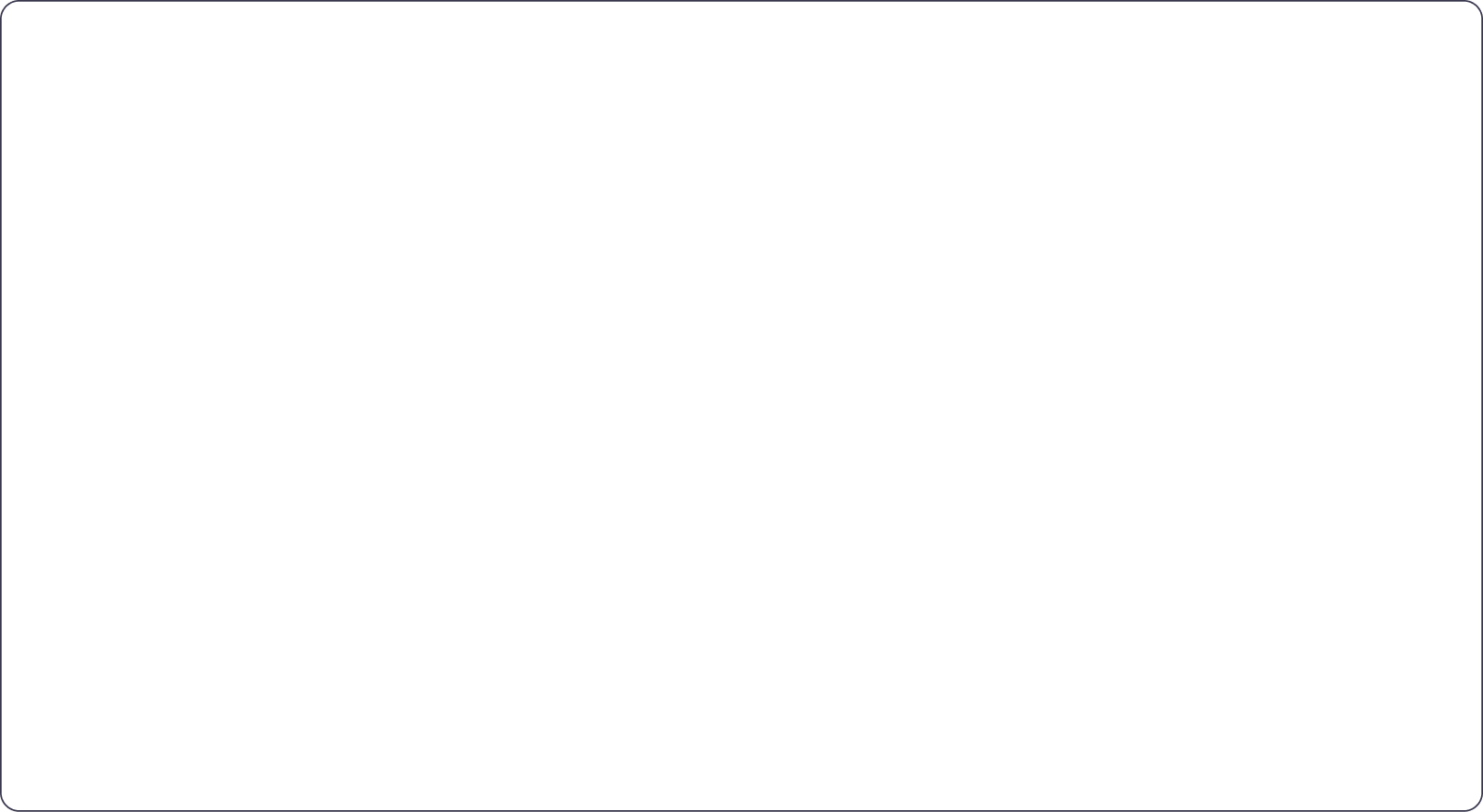 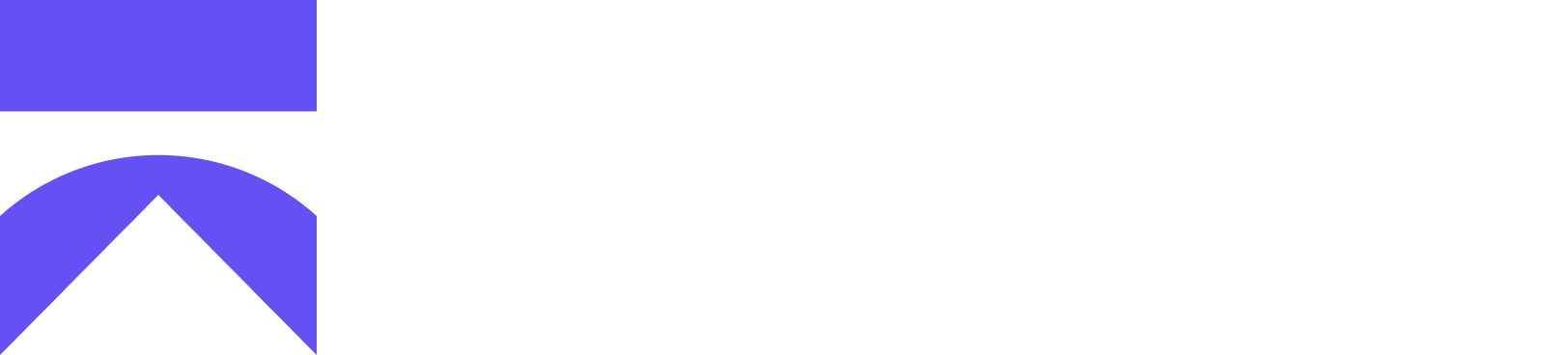 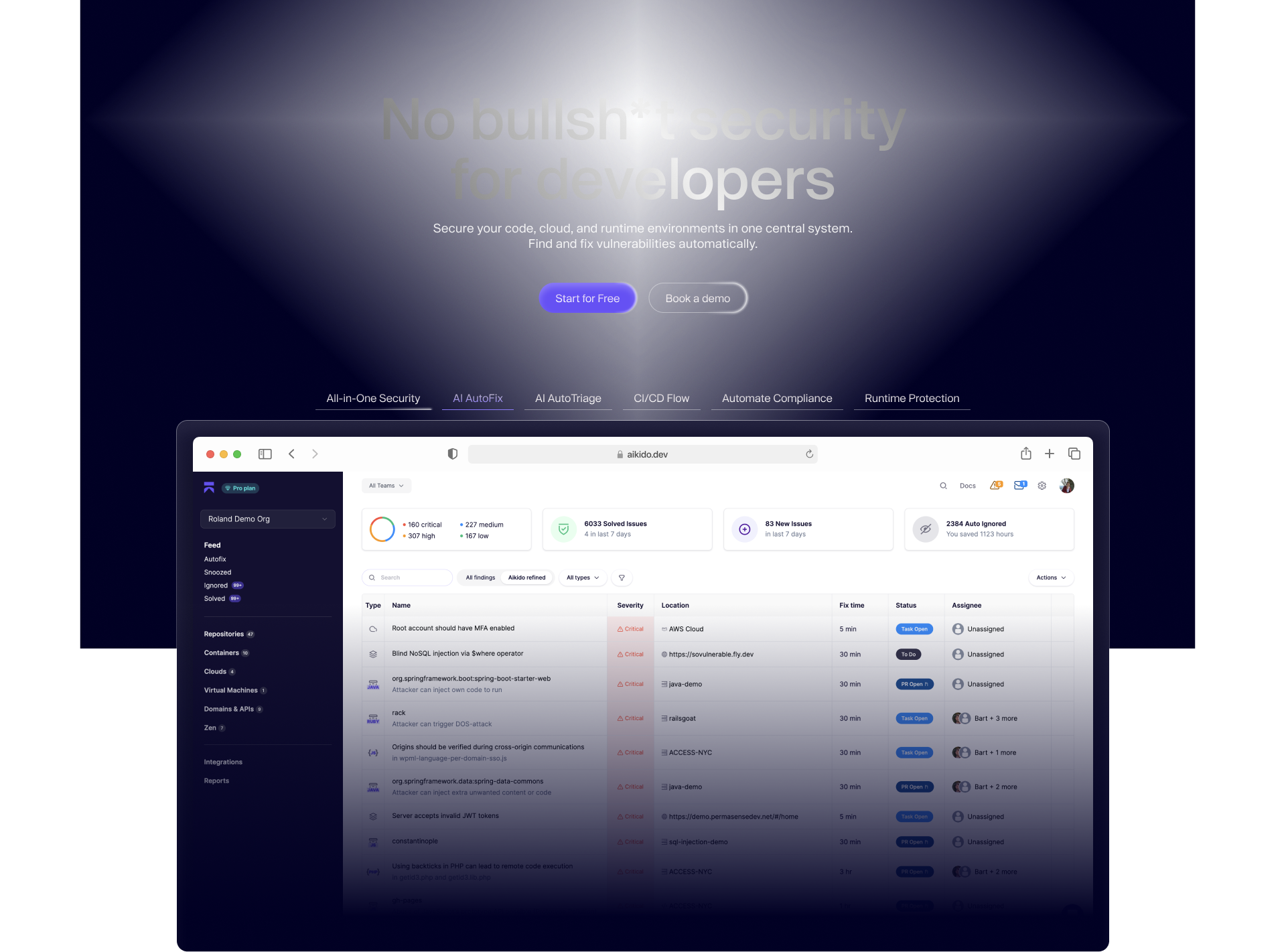 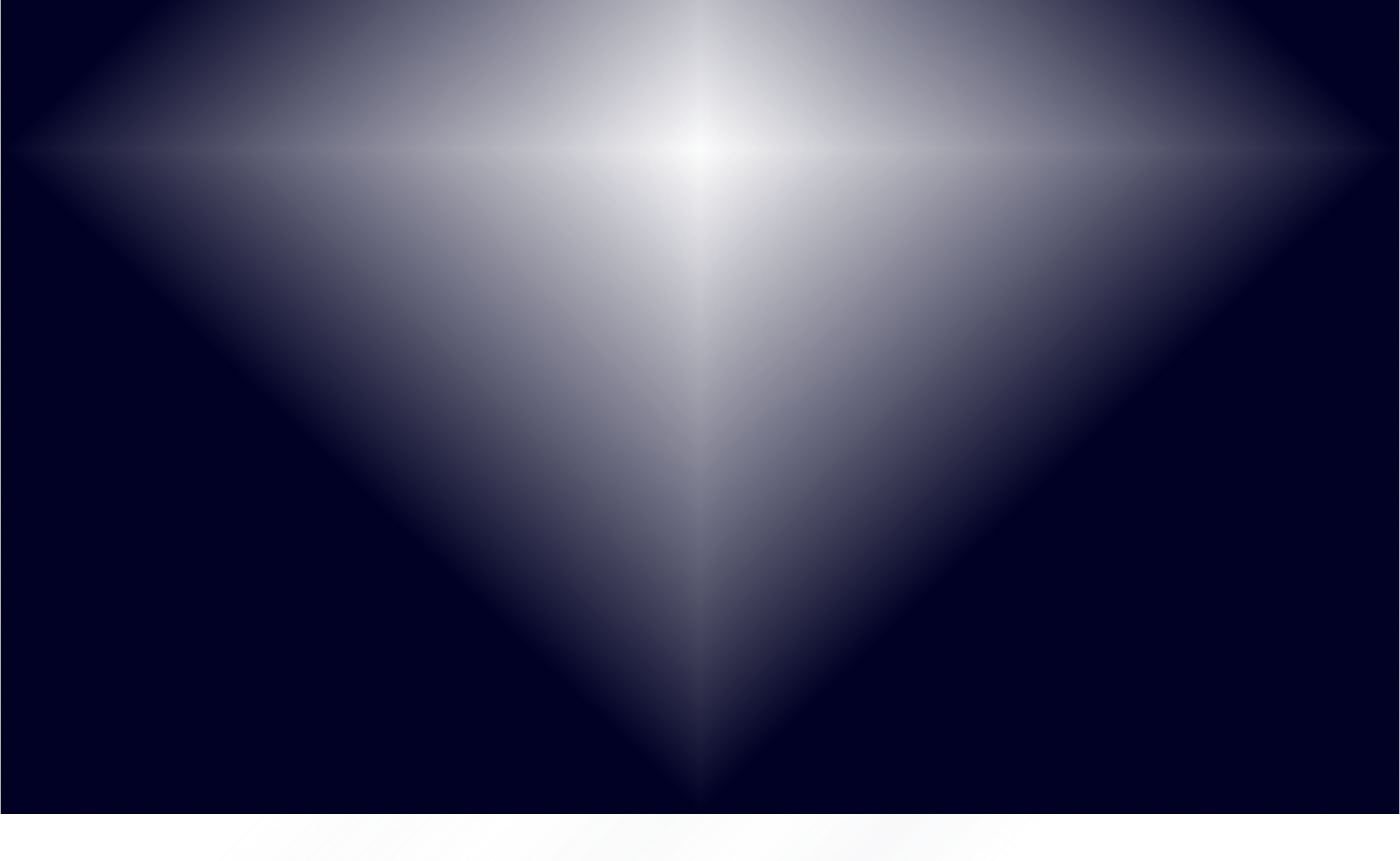 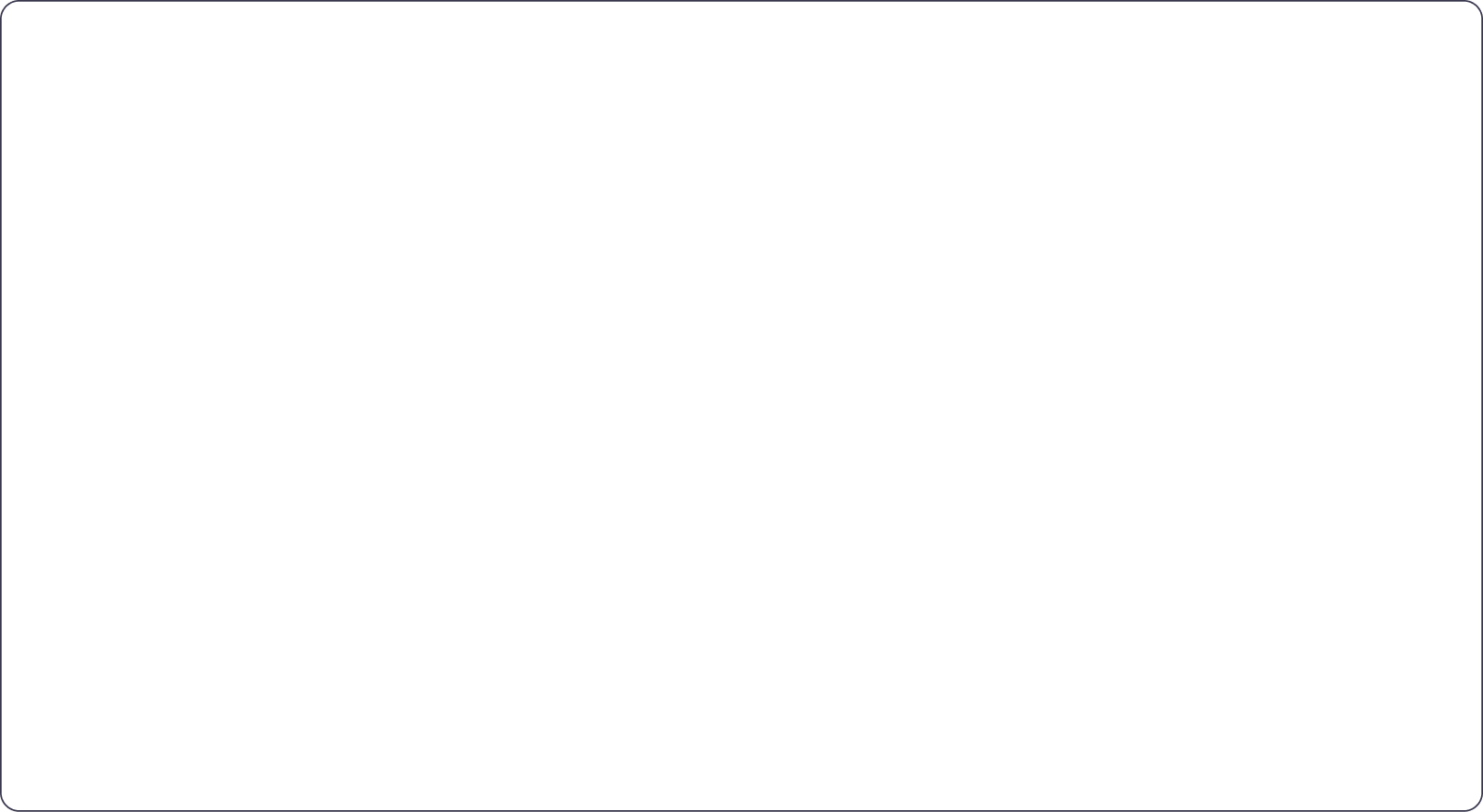 Scan everywhere you build, host & run
Open-source dependency scanning (SCA)
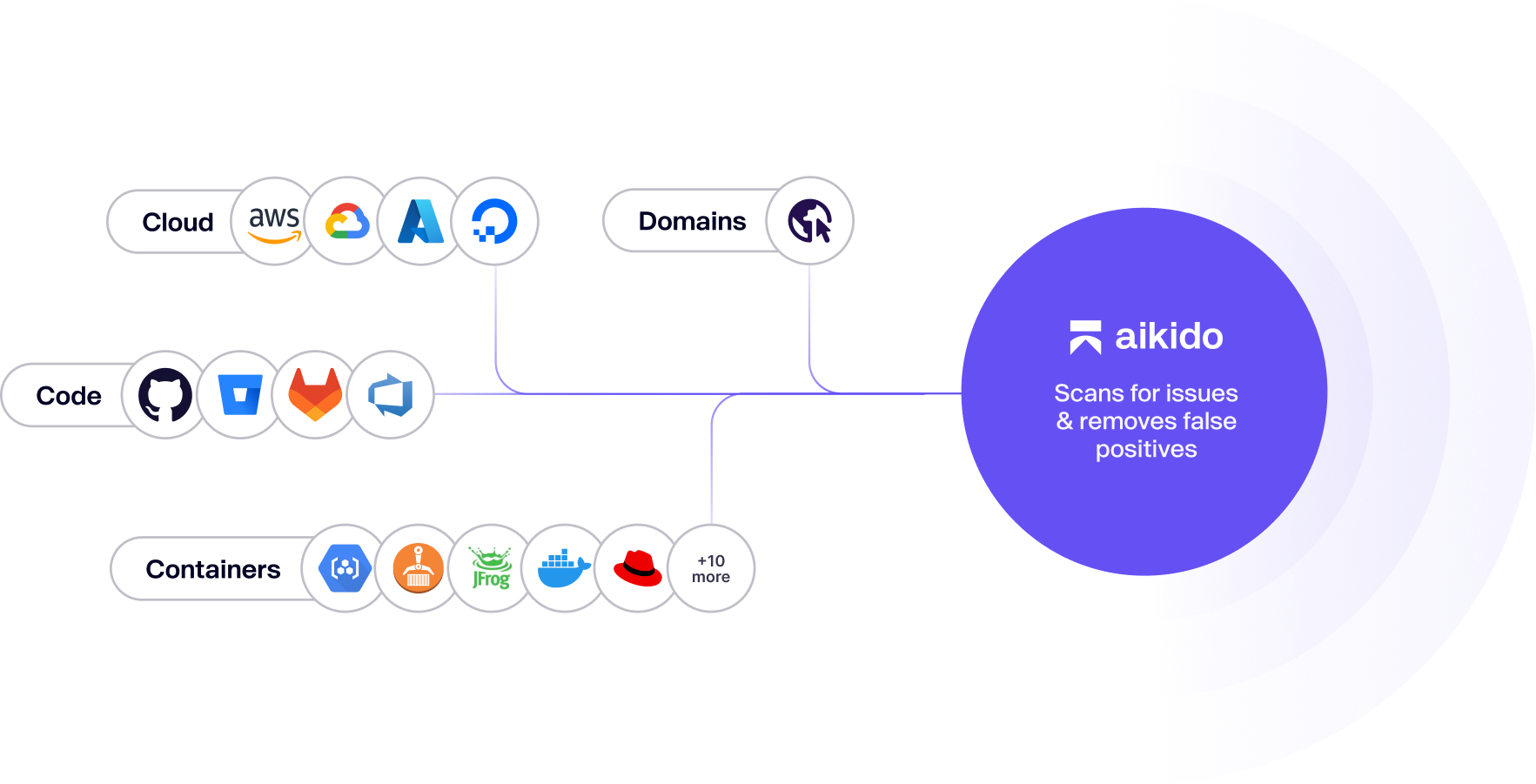 Open-source license checks
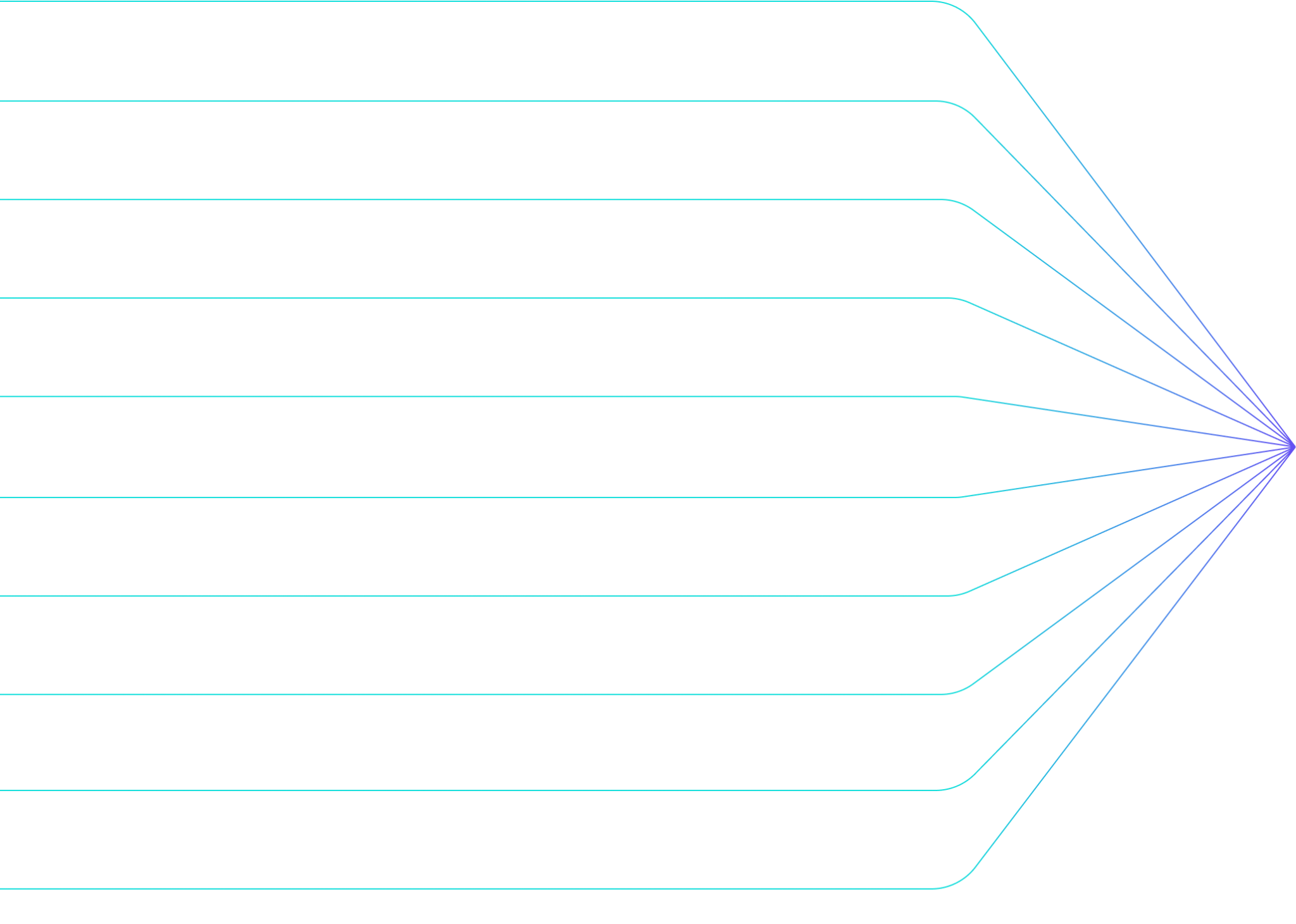 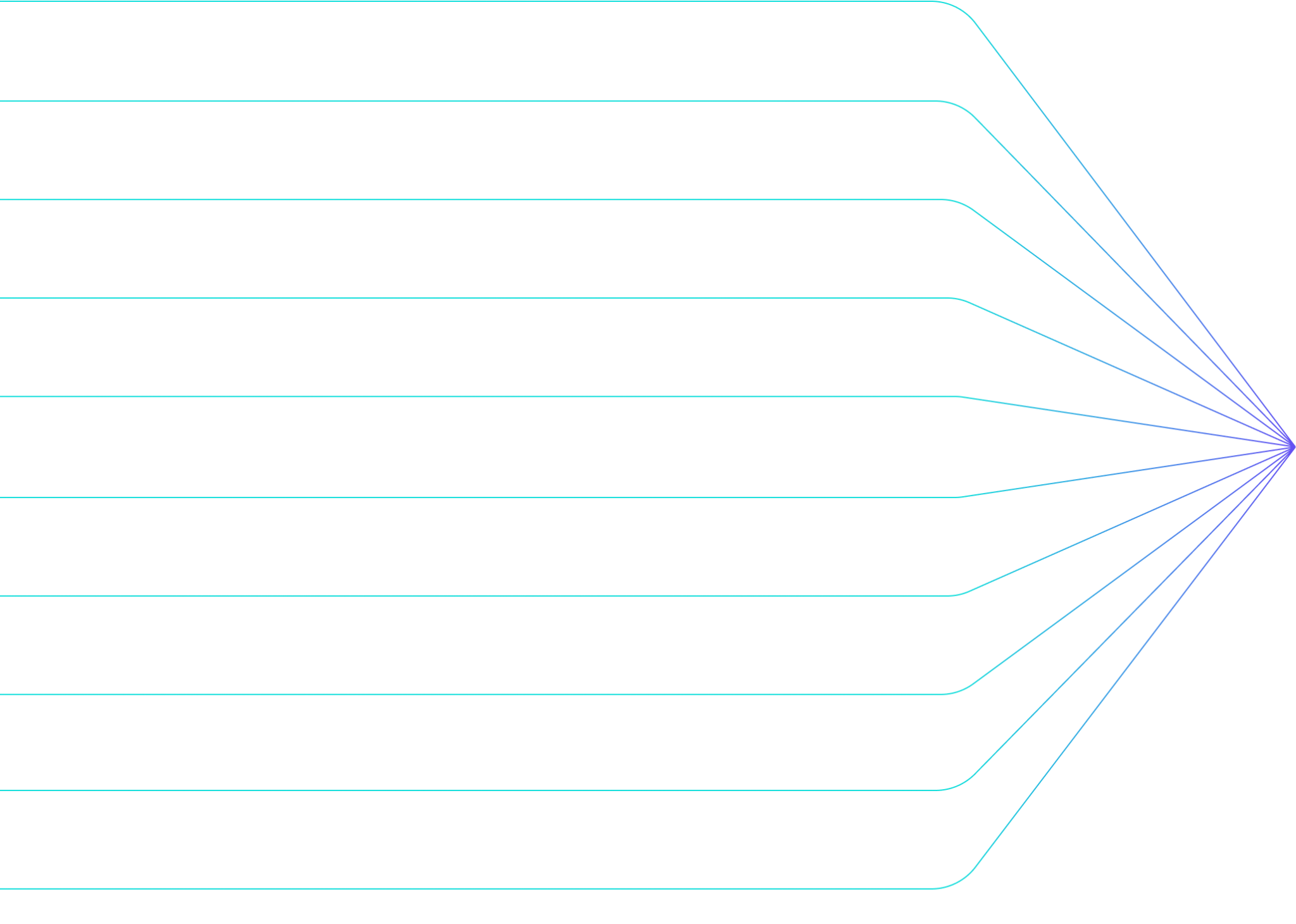 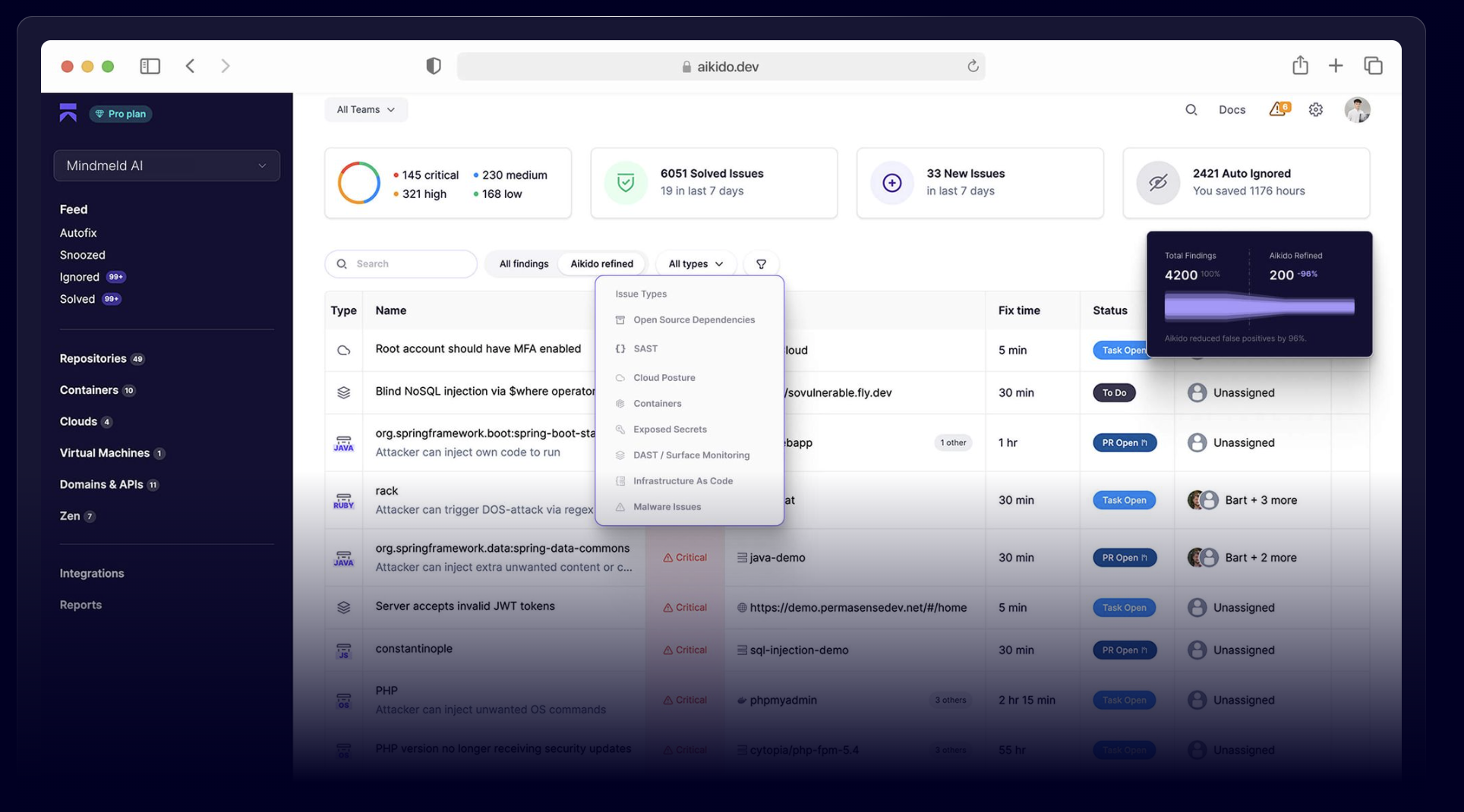 Secrets detection
Surface monitoring (DAST)
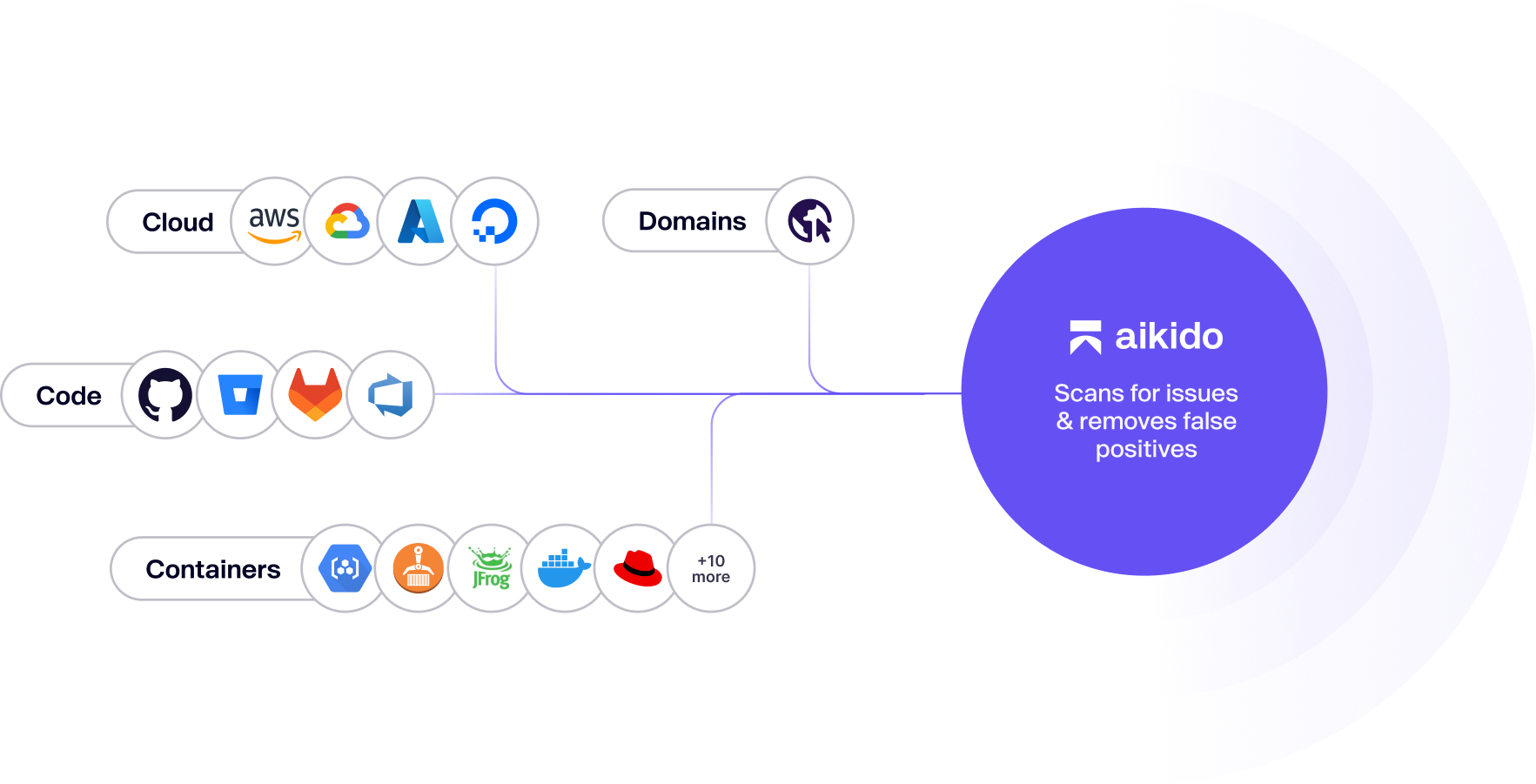 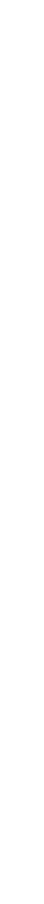 Static code analysis (SAST)
APIs
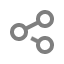 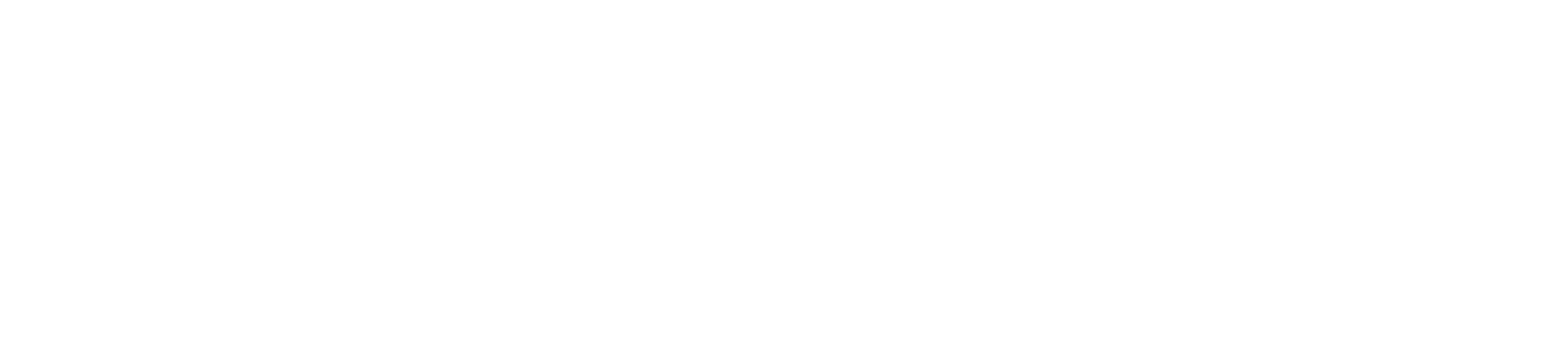 Cloud Misconfig checks (CSPM)
Infrastructure as Code scanning
Virtual Machine scanning
APIs scanning
Container scanning
Malware scanning
[Speaker Notes: scan 
validate, triage
auto remediate
test

long list short list remediated list]
Secure everything end-to-end– one platform for
code cloud & runtime
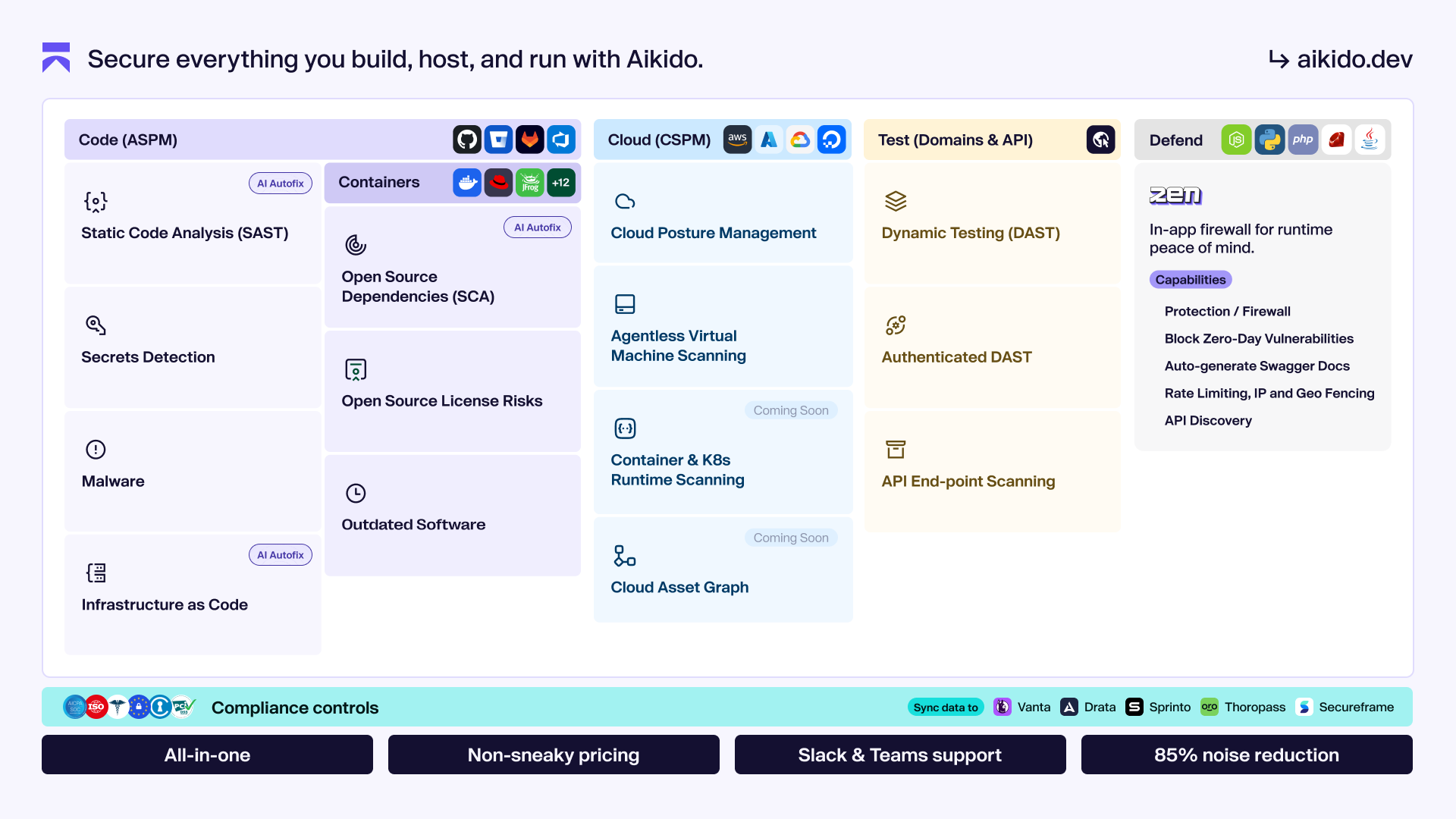 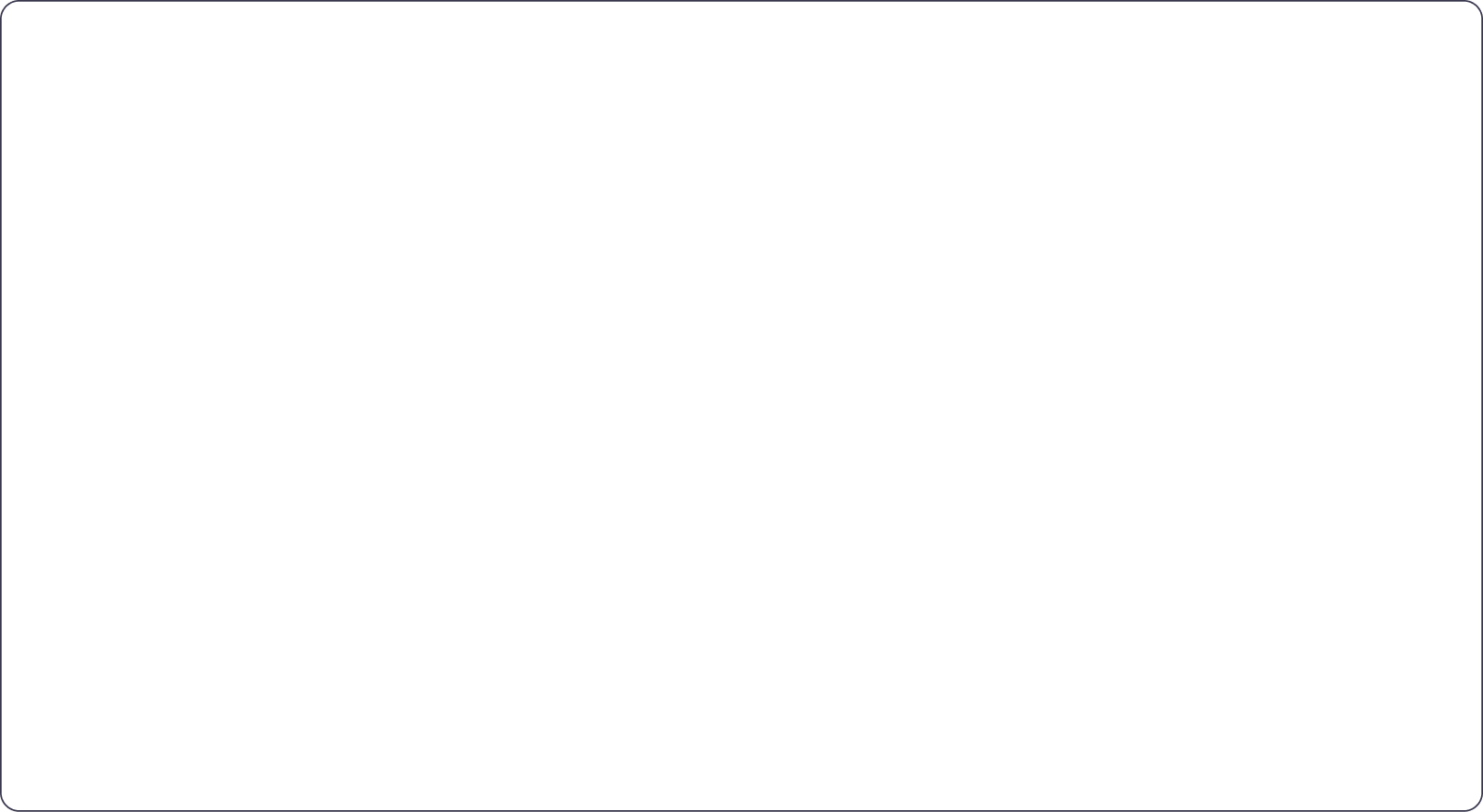 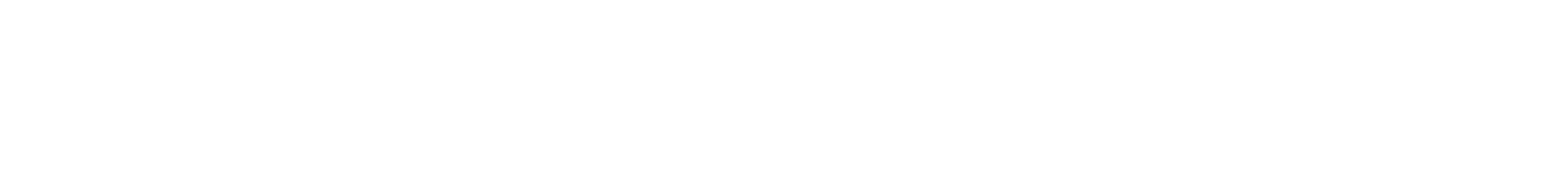 Automatic triaging and fixing false positives
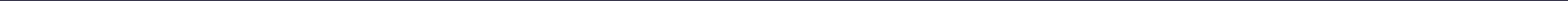 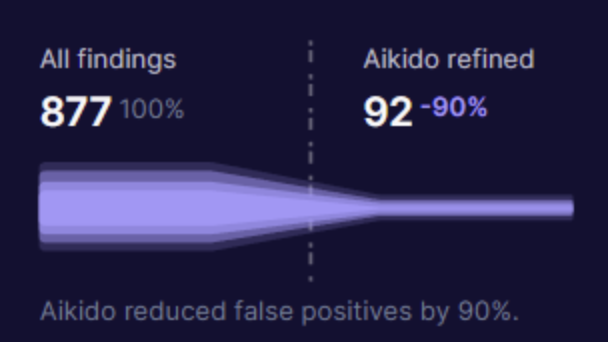 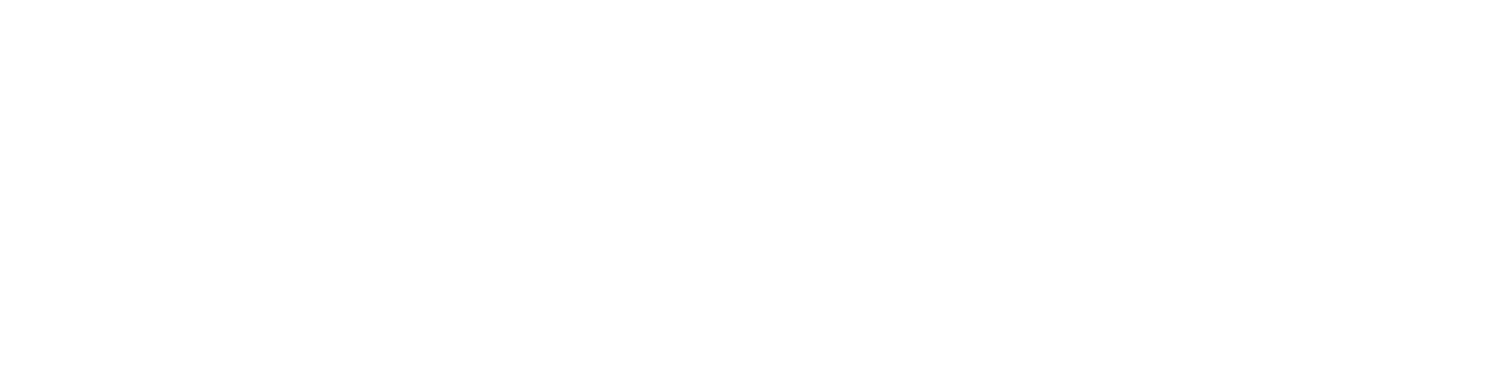 in other words…
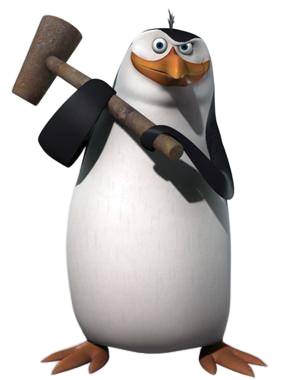 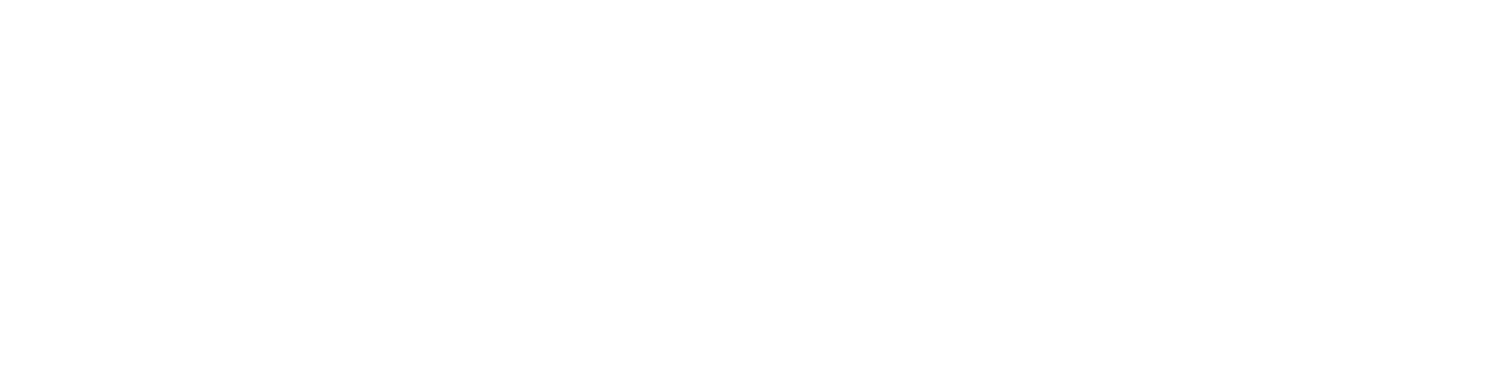 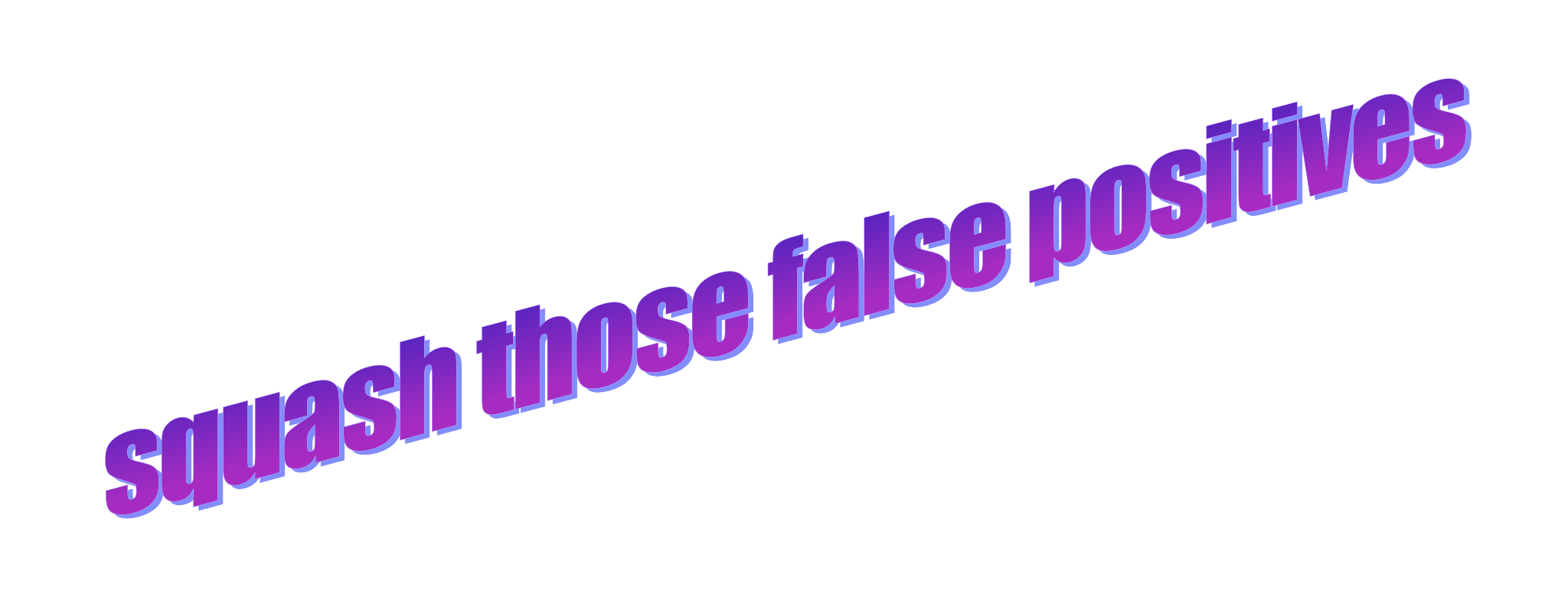 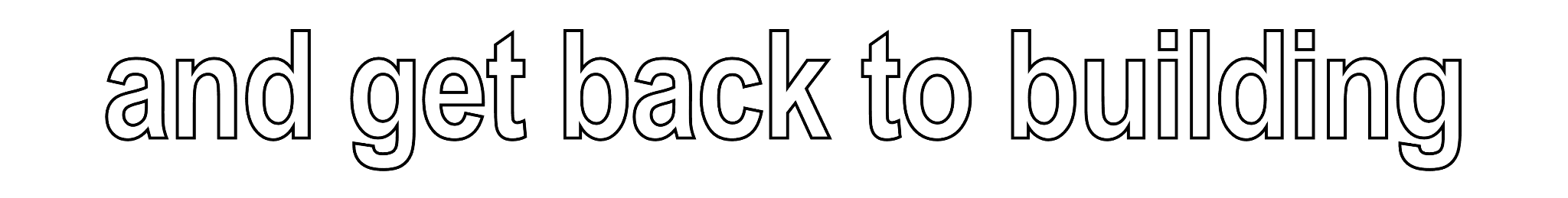 this could be your life.
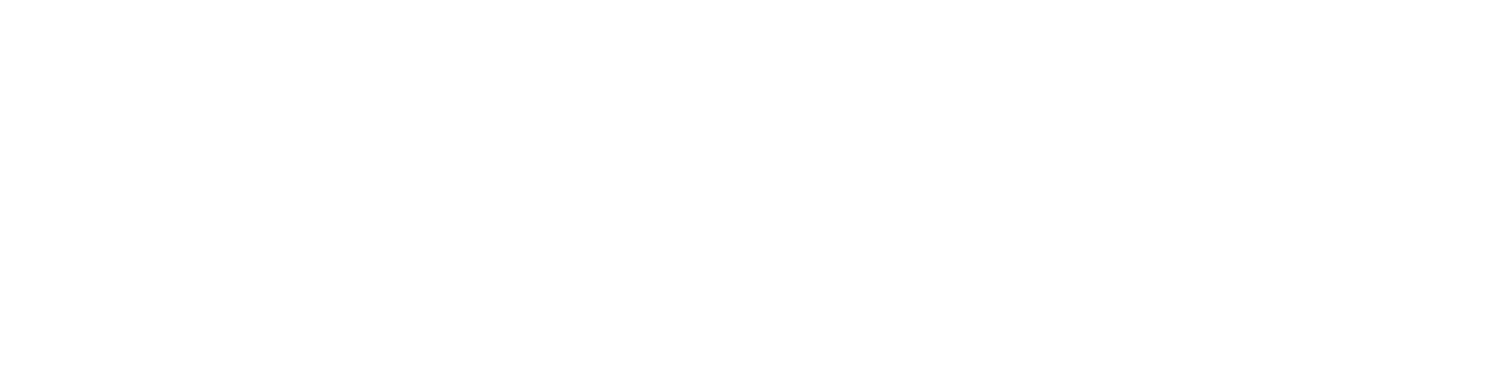 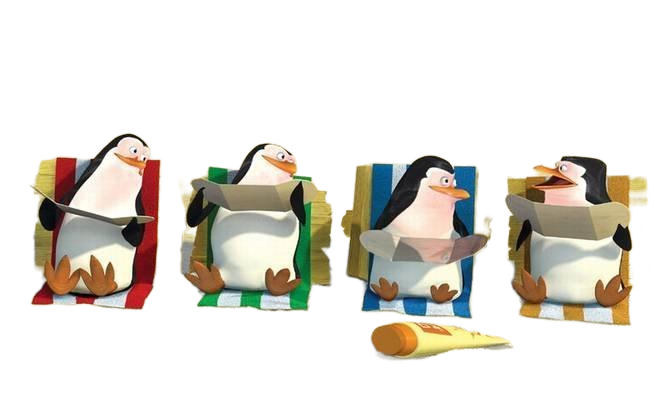 www.aikido.dev
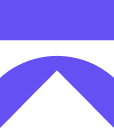 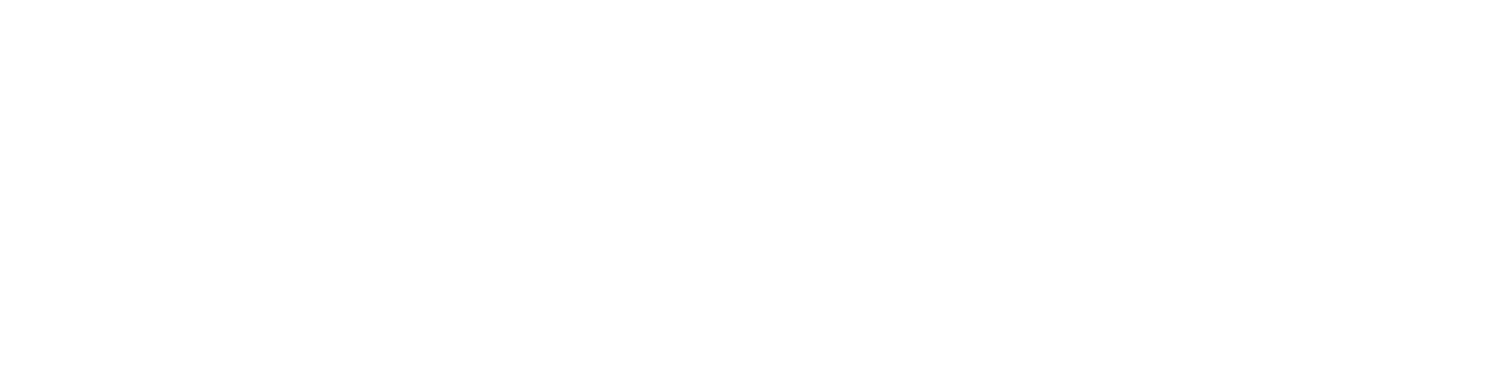 thanks for listening
🇩🇪💜🥨
🔥
🔥
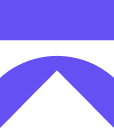 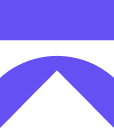 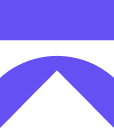 🔥
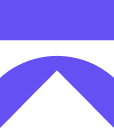 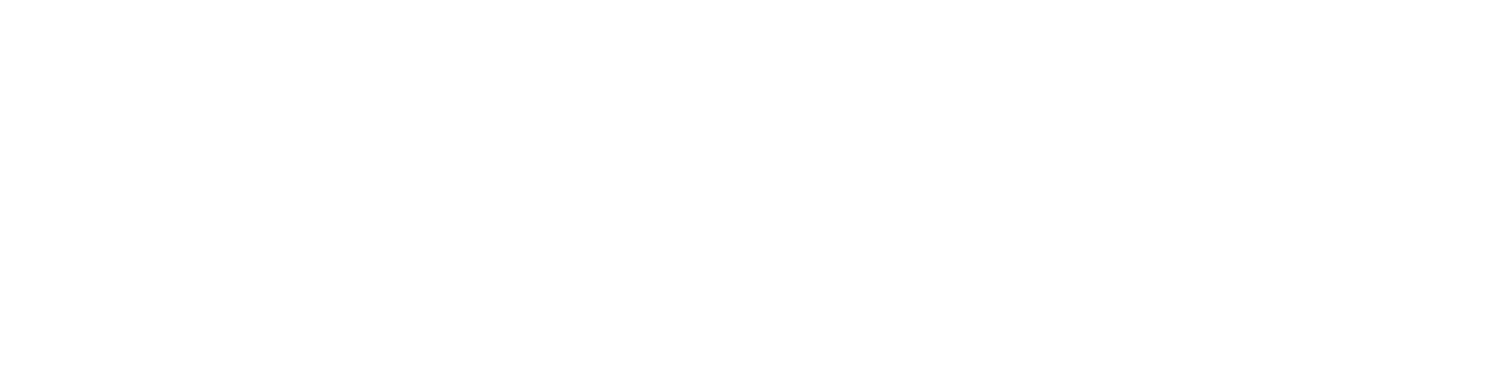 🔥
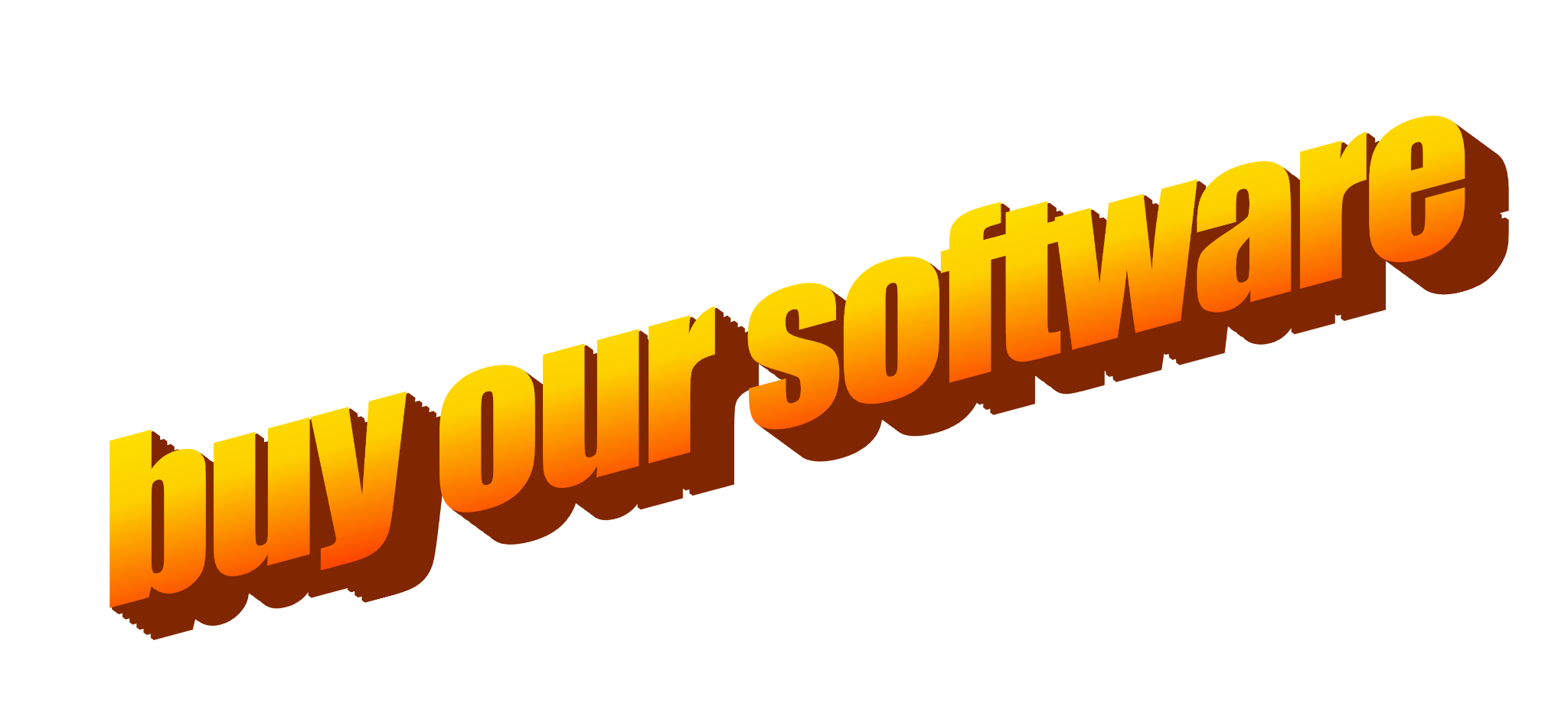 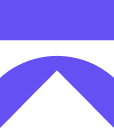 🔥
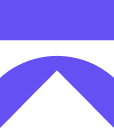 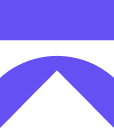 🔥
🔥
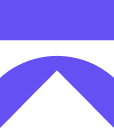 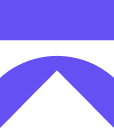 🔥
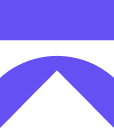 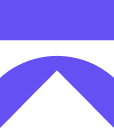 🔥
🔥
🔥
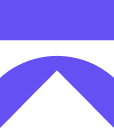 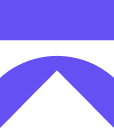 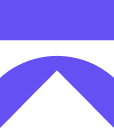 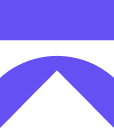 🔥
🔥
🔥
🔥
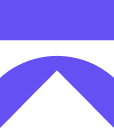 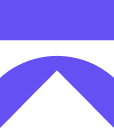